Budgétisation verte Comment (et pourquoi) évaluer l’impact du budget sur le climat ?
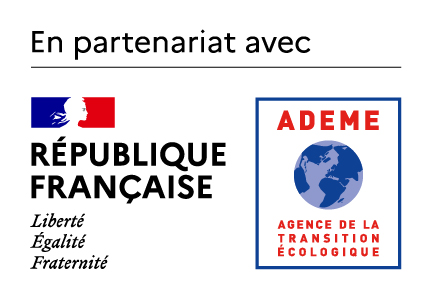 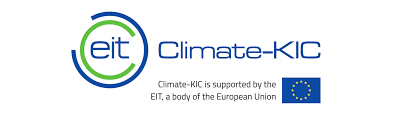 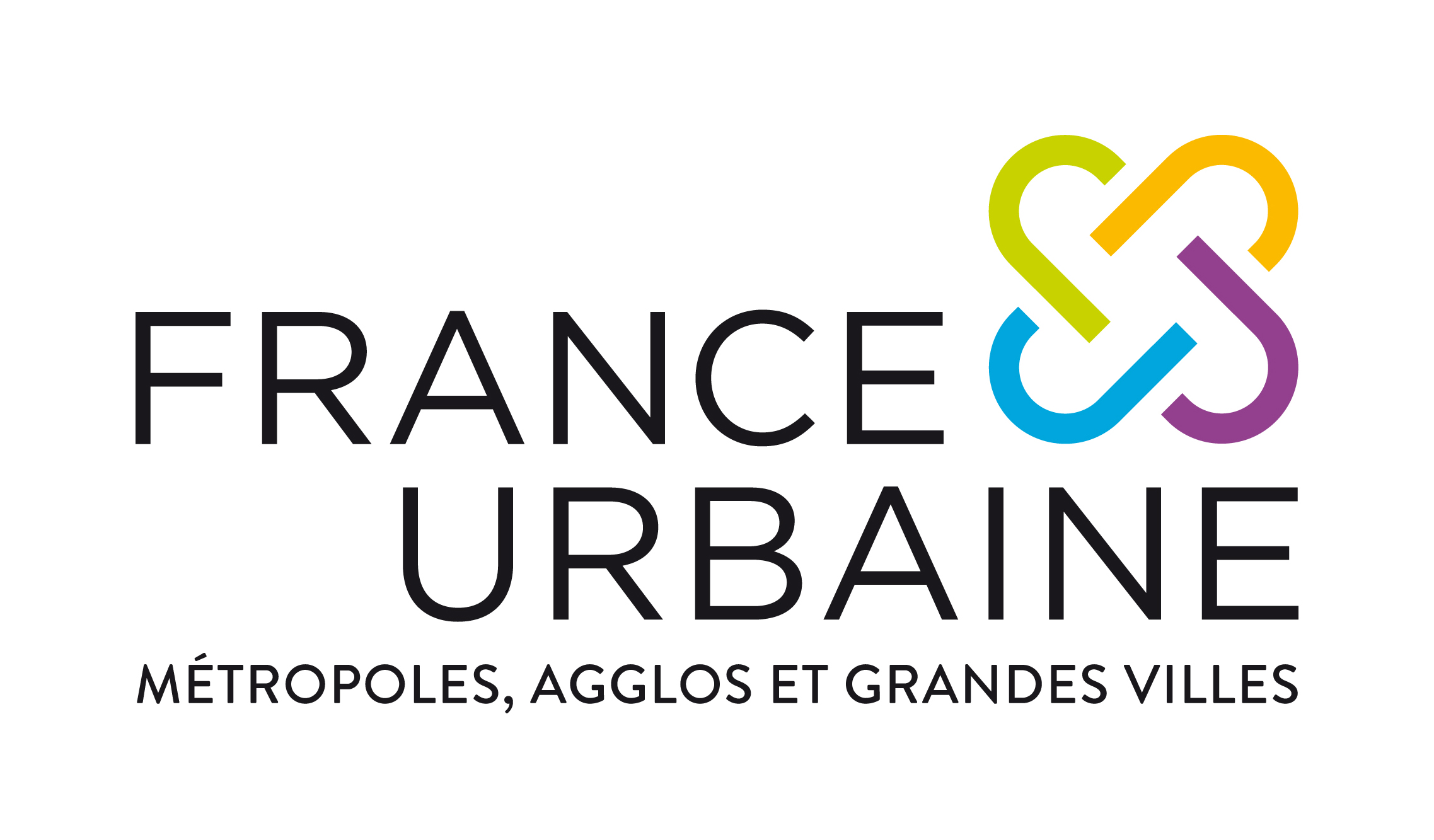 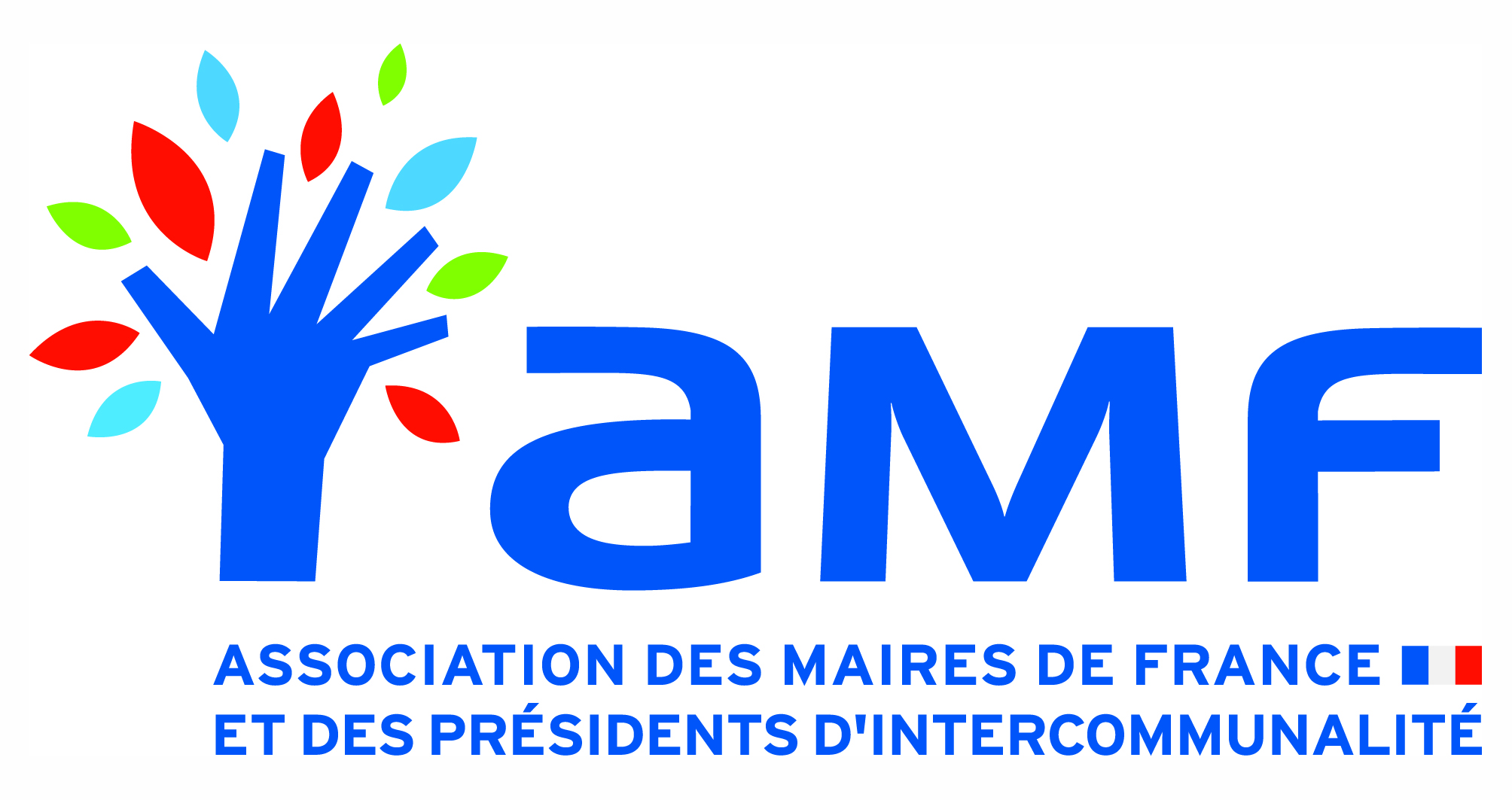 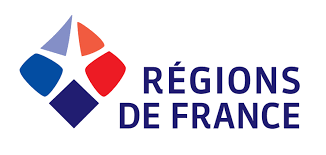 I4CE
L’Institut de l’économie pour le climat
NOTRE MISSION

L’Institut de l’économie pour le climat (I4CE) est une association experte de l’économie et de la finance, dont la mission est de faire avancer l’action contre les changements climatiques. 
Grâce à ses recherches appliquées, l’Institut contribue au débat sur les politiques liées au climat. Il rend aussi publiques des analyses pour appuyer la réflexion des institutions financières, des entreprises ou encore des territoires et les aider à intégrer concrètement les enjeux climatiques dans leurs activités.
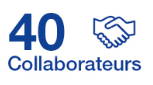 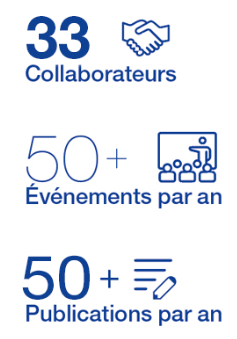 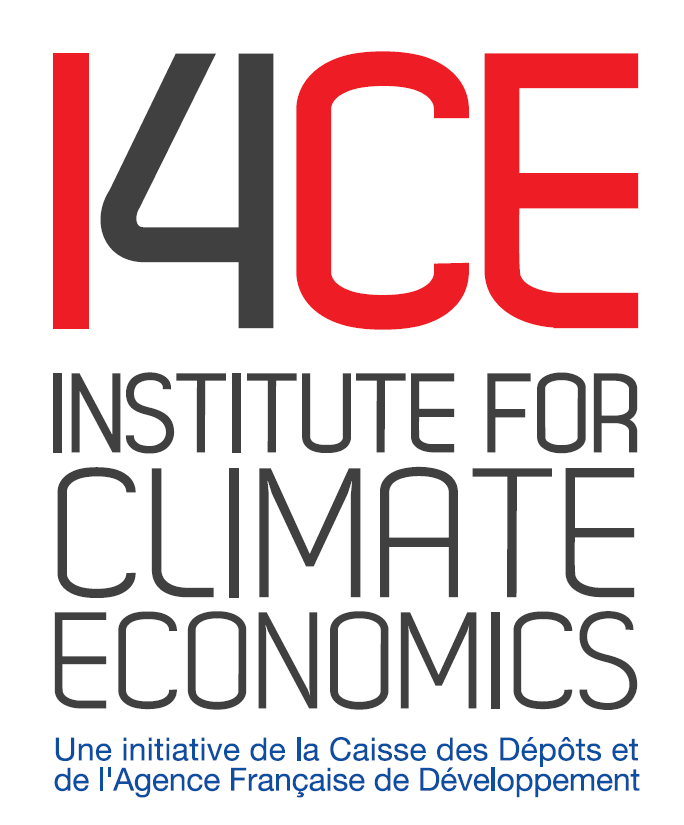 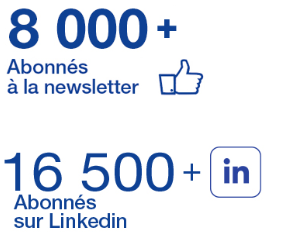 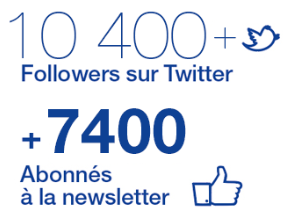 [Speaker Notes: Avant toute chose. I4CE qui veut dire Institut de l’économie pour le climat est une association loi 1901, indépendante, fondé par la CDC. Nous produisons de la connaissance économique et financière pour faire avancer les débats politiques sur les actions à mener contre le CC. Point d’attention : nous ne faisons pas d’accompagnement aux CT, notre cœur de métier s’apparente davantage à de la recherche-action. 
Nous avons 4 programmes dont un qui porte sur les enjeux des territoires pour réaliser la transition. 
Dans ce cadre, nous avons travaillé avec les collectivités sur le sujet de la budgétisation verte. 
Mais de quoi parle-t-on ? Qu’est-ce que la budgétisation verte ?]
Budgétisation verte : de quoi parle-t-on ?
La « budgétisation verte » est une revue des dépenses budgétaires afin d’identifier les dépenses « favorables » et « défavorables » à l’environnement pour orienter les décisions budgétaires et les politiques publiques.
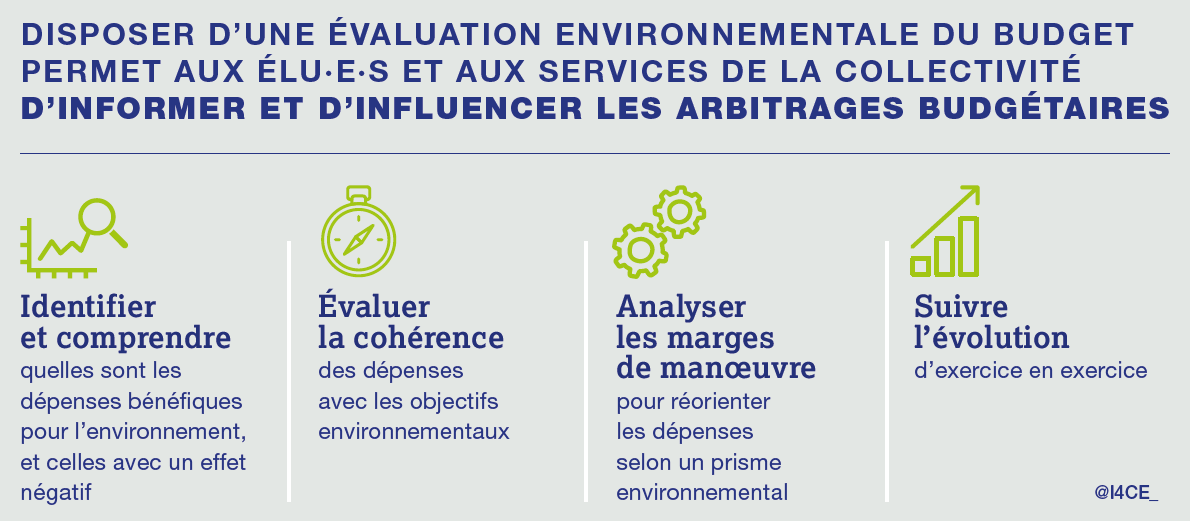 [Speaker Notes: On entend beaucoup parler de budget vert avec l’actualité PLF24 etpour autant derrière ce terme de budget vert, il peut recourir à des exercices très différents. 
Est-ce qu’on parle d’un reporting, d’un document qui recense parmi les dépenses d’investissements de la région, du dptmt, de la commune, ce qui est fav / défav à l’ENVI ? Et là il faut se poser la question de quels critères on parle ? Et de comment rendre opérationnel ce reporting à moindre coût pour les CT ? 
Est-ce qu’on parle d’une démarche, qui vise à identifier les dépenses fav / défav mais dans l’optique d’intégrer la prise de décision, et là c’est un vrai changement interne, managérial, de pilotage, pour que la budgétisation verte soit intégrée au moment des choix budgétaires
DEFOn parle de la démarche
Pour informer et influencer les arbitrages, c’est un exercice qui permet d’identifier, de comprendre / d’évaluer la cohérence / puis d’analyser ses marges de manœuvre / et cela va se faire dans le temps
Bien évidemment on peut faire le document sans faire la démarche ou faire la démarche sans faire le document, même si a priori le document va devenir obligatoire, d’après le projet de loi de finances !]
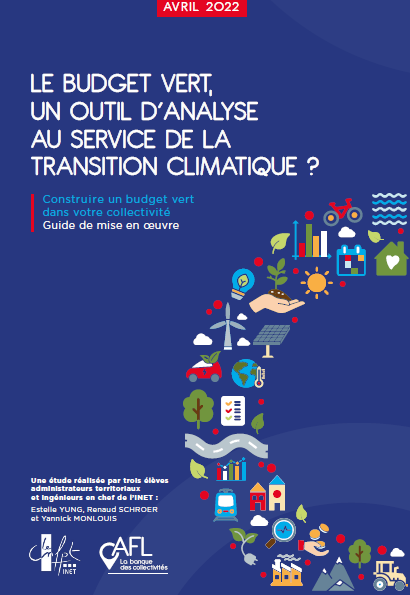 Pour plus de détails : 
AFL-INET et al. « Le budget vert, un outil d’analyse au service de la transition climatique ? »
Budgétisation verte : ce n’est pas …
Des budgets carbone
Une évaluation des coûts du plan climat 

Un bilan carbone / BEGES
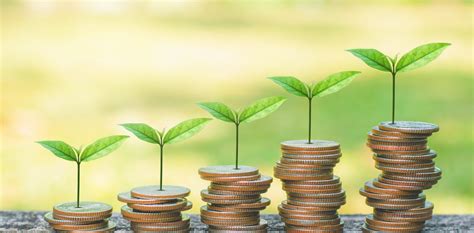 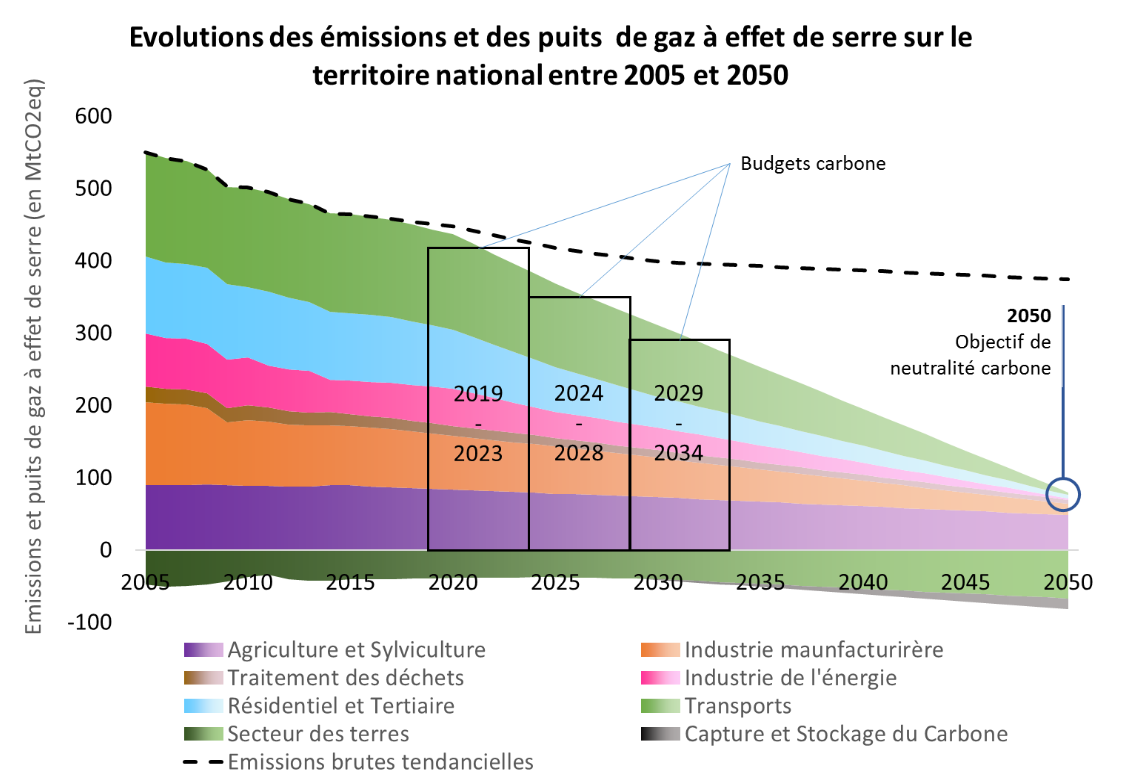 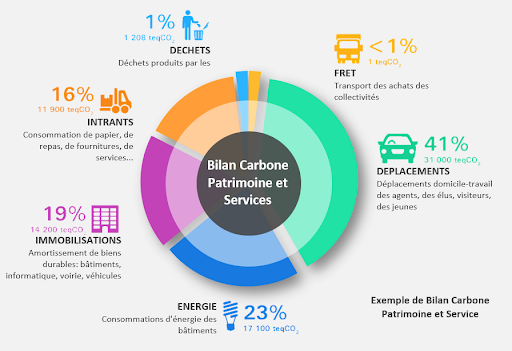  Un outil qui ne répond bien entendu pas à toutes les questions.
Une dynamique internationale et nationale…
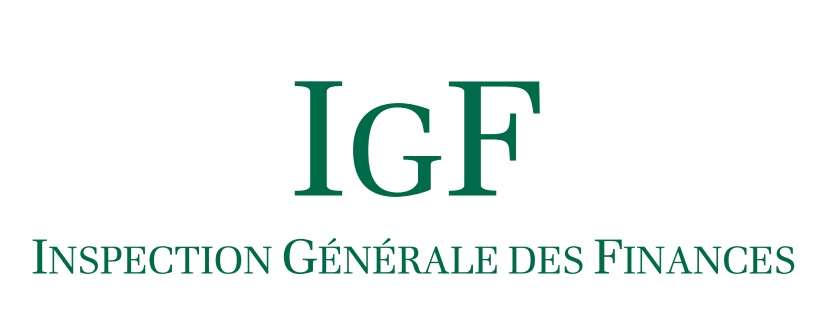 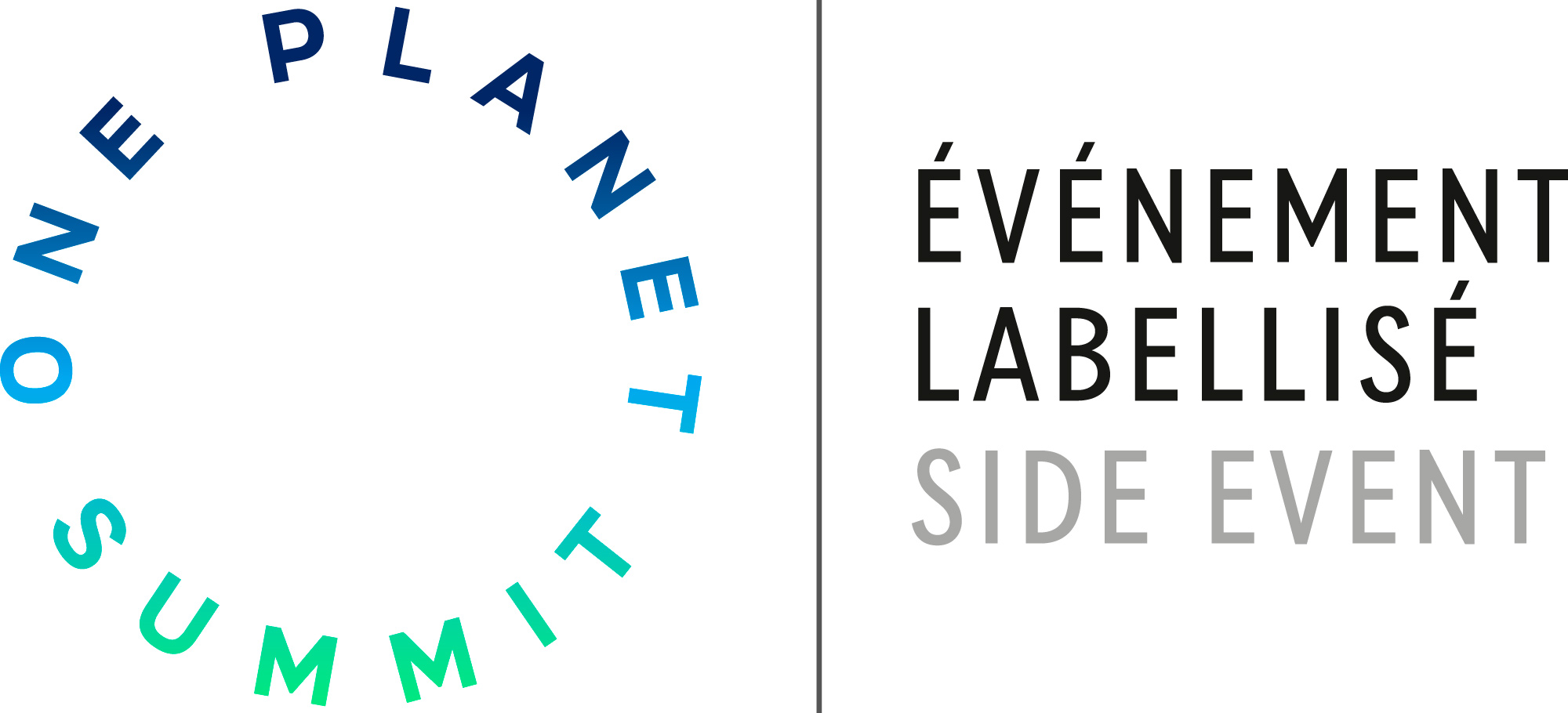 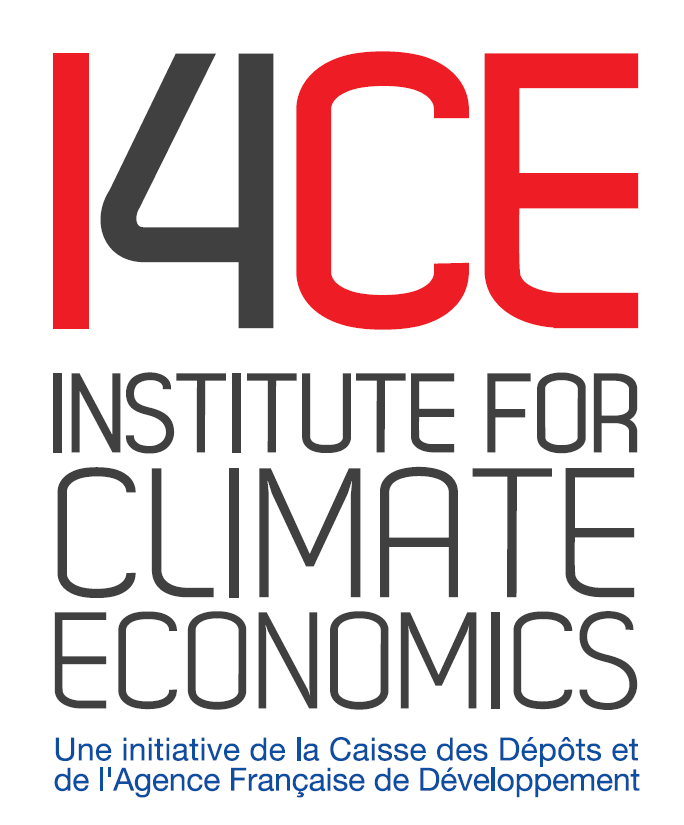 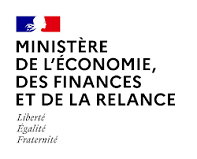 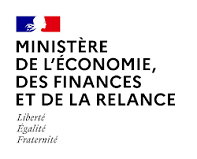 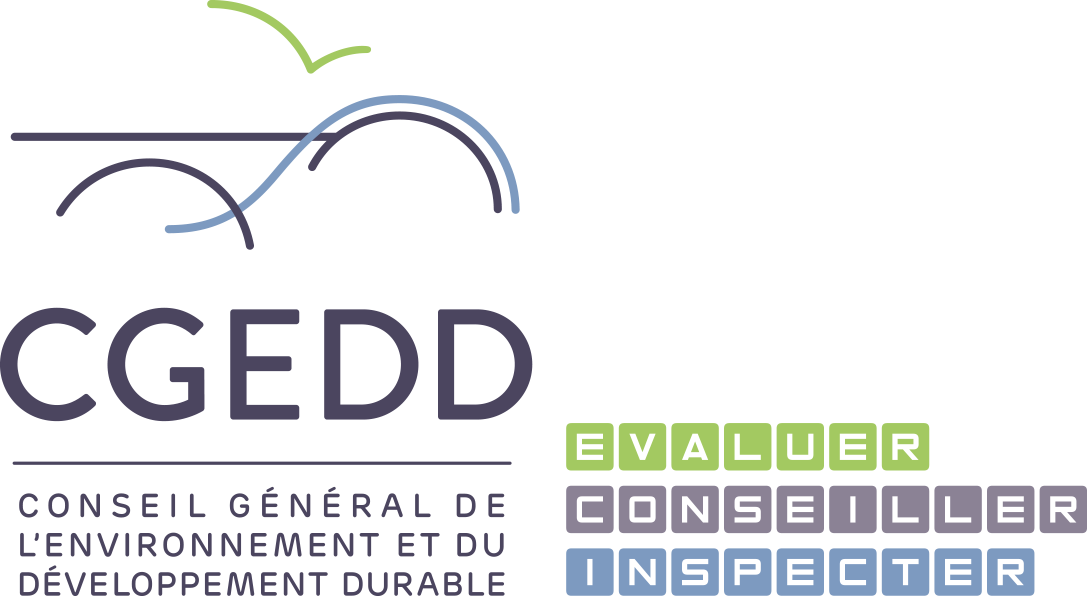 2020
2021
2017
2019
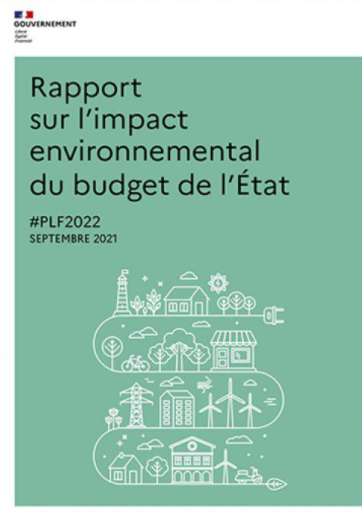 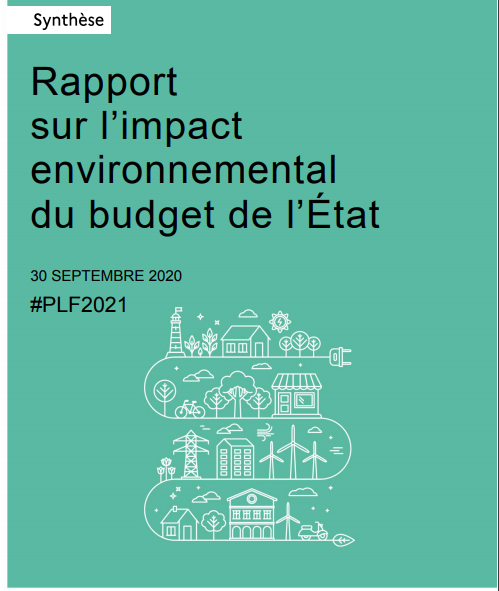 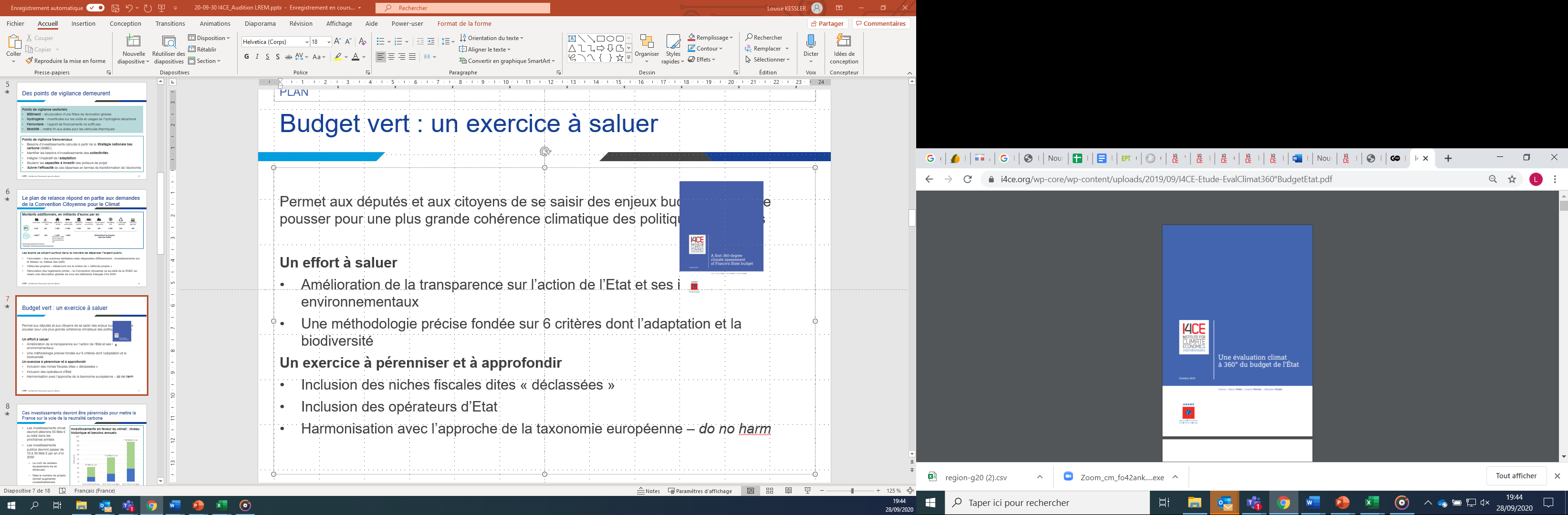 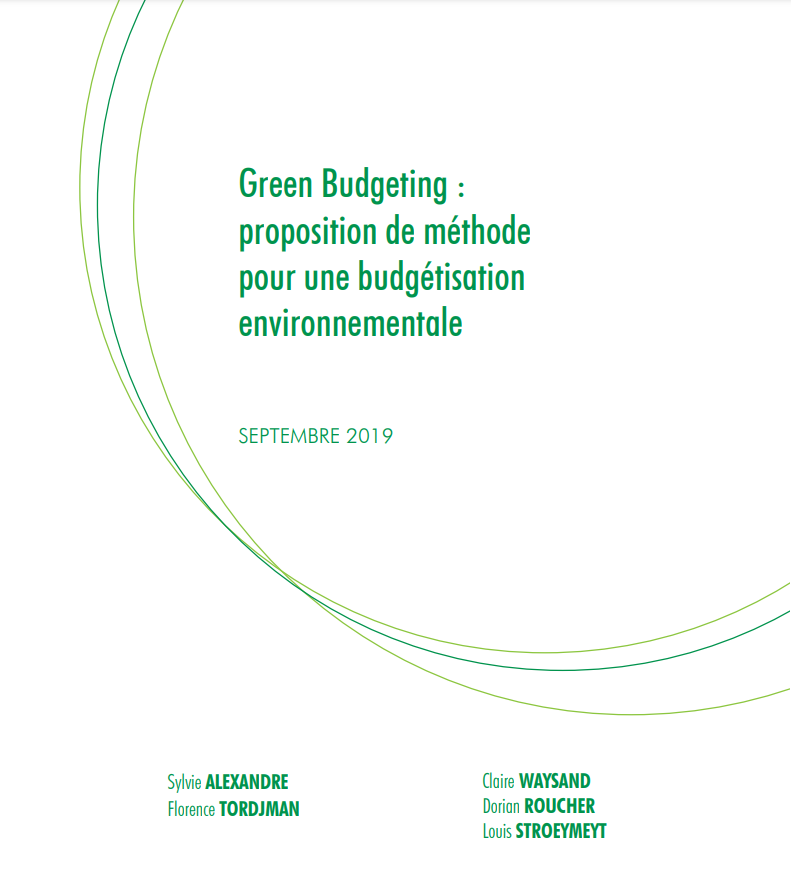 Lancement du Paris collaborative on Green Budgeting
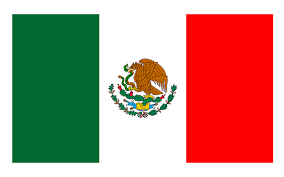 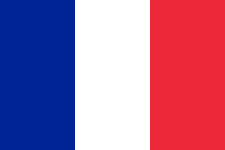 Rapport sur l’impact environnemental du budget de l’Etat
Evaluation à 360° du budget de l’Etat, I4CE, 2019
Green Budgeting : proposition de méthode
Rapport sur l’impact environnemental du budget de l’Etat
[Speaker Notes: D’où cela vient ? 
Effort à saluer, améliorations d’année en année et pour l’année prochaine Bercy projette d’utiliser le budget vert dès la construction budgétaire ! 
Amélioration de la transparence sur l’action de l’Etat et ses impacts environnementaux
Publication annuelle de l’analyse environnementale du budget avant qu’il soit discuté au Parlement
Une méthodologie précise fondée sur 6 critères dont l’adaptation et la biodiversité]
… ailleurs dans le monde…
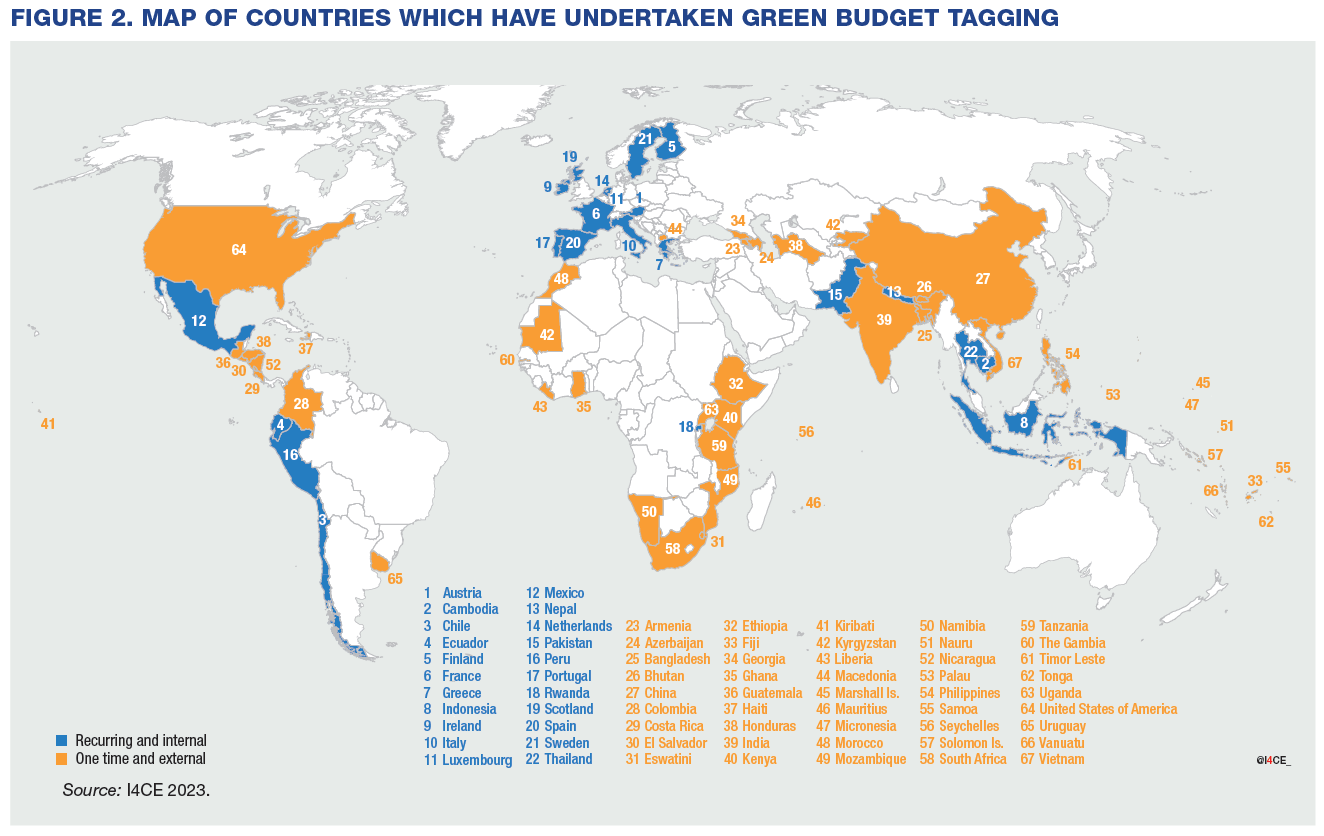 Source : I4CE. 2023. « Greener, Better, Stronger: Factors for the Successful Implementation of Green Budgeting in EU Member States
[Speaker Notes: En bleu récurrent mené par le gvnmt lui-même 
En orange : one shot et évaluation par un tiers Impulsée aussi dans d’autres pays Notamment au niveau de l’UE]
… et au niveau local en France : co-construction d’une méthodologie avec les collectivités
Partenaires
Collectivités pilotes
Etape 1 : Bloc communal 
2019-2020
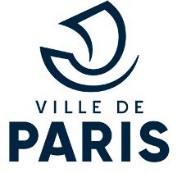 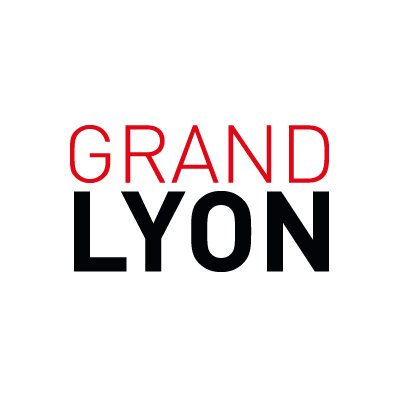 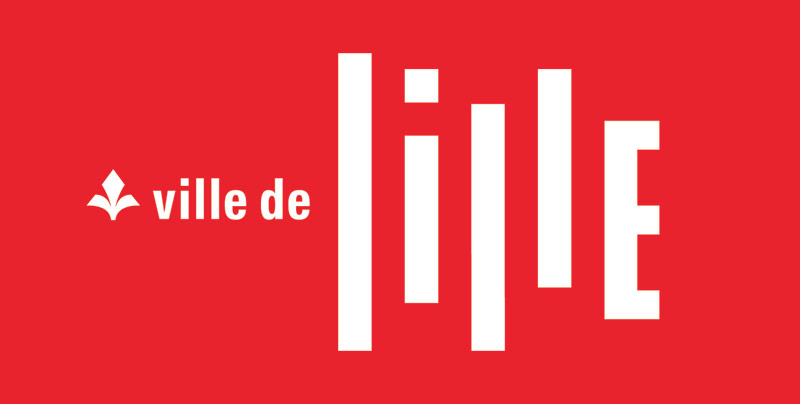 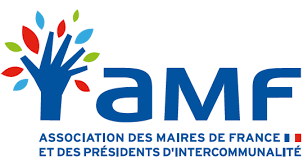 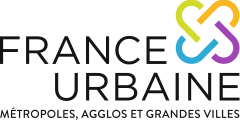 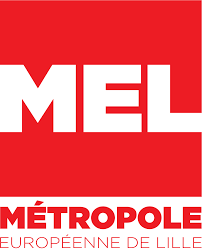 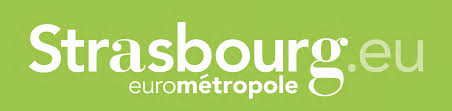 Collectivités pilotes
Partenaires
Etape 2 : Régions
2021-2022
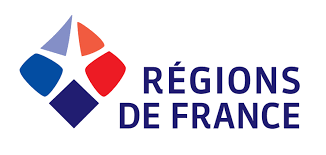 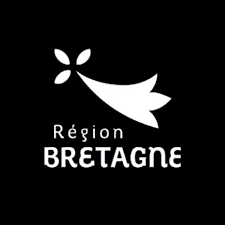 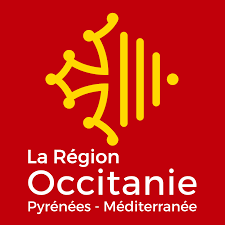 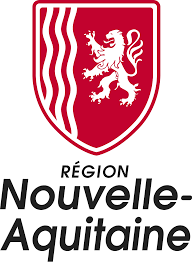 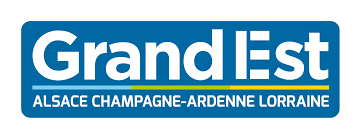 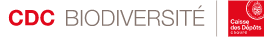 Financeurs
Autres soutiens de la démarche
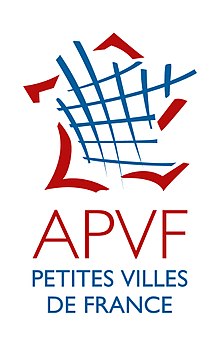 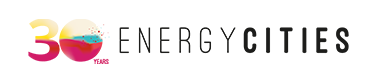 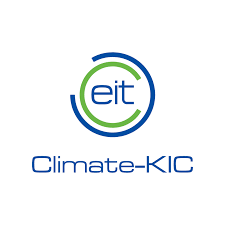 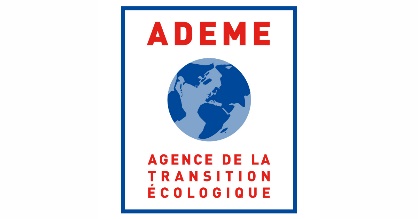 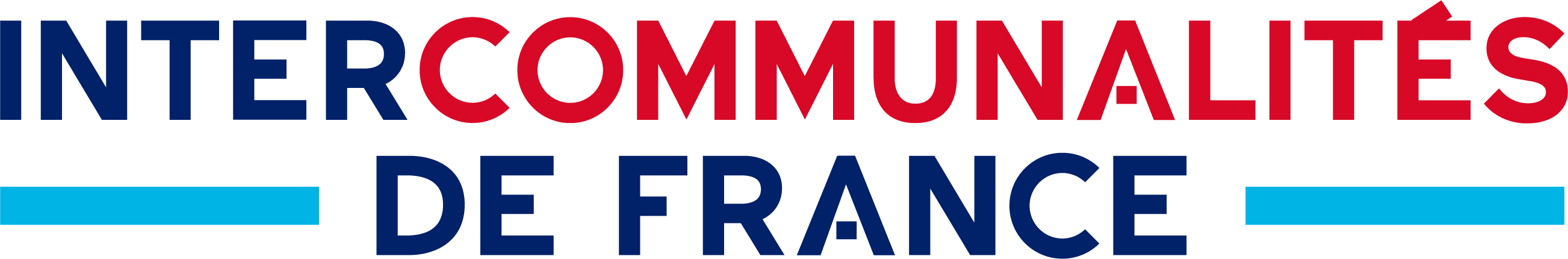 Collectivités pilotes
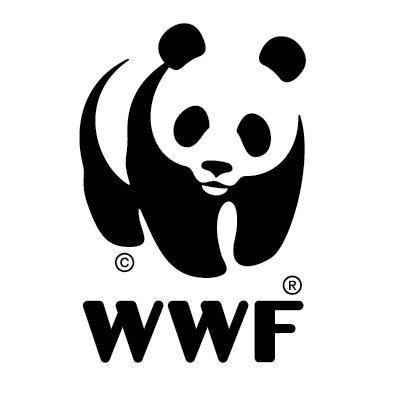 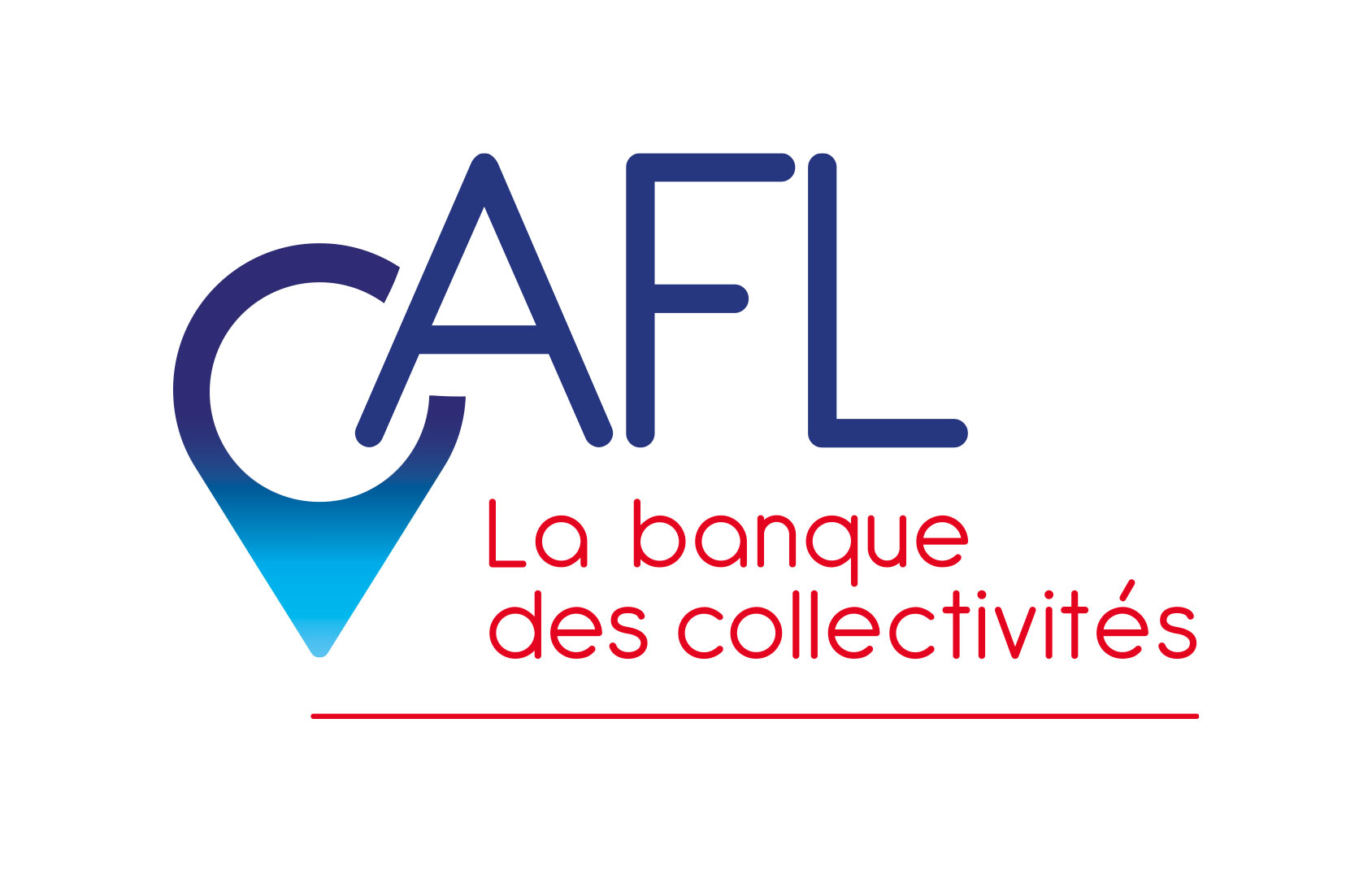 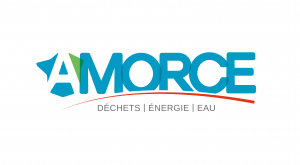 Et qui s’accélère au niveau local
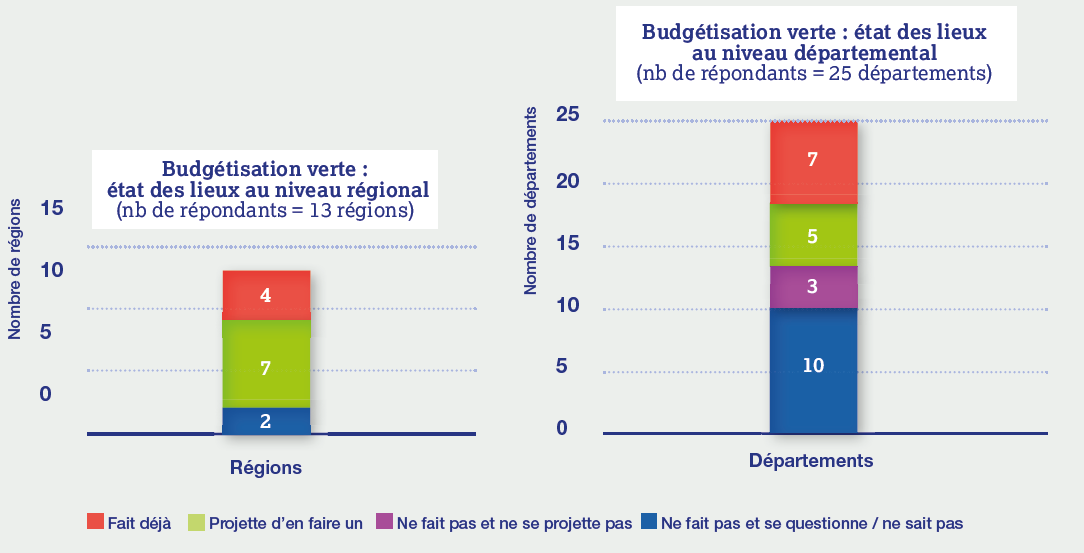 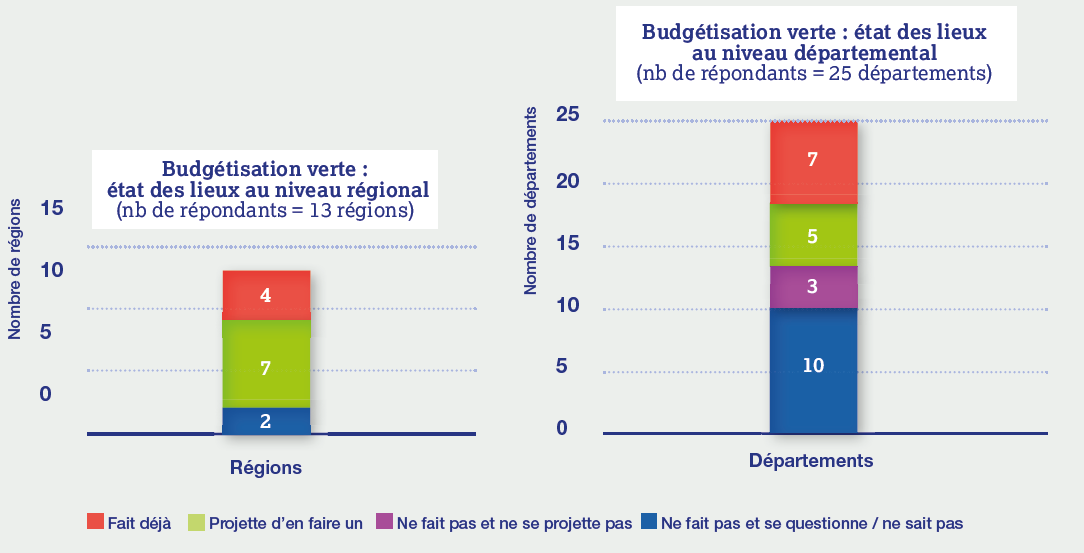 11/13 régions réalisent/ projettent
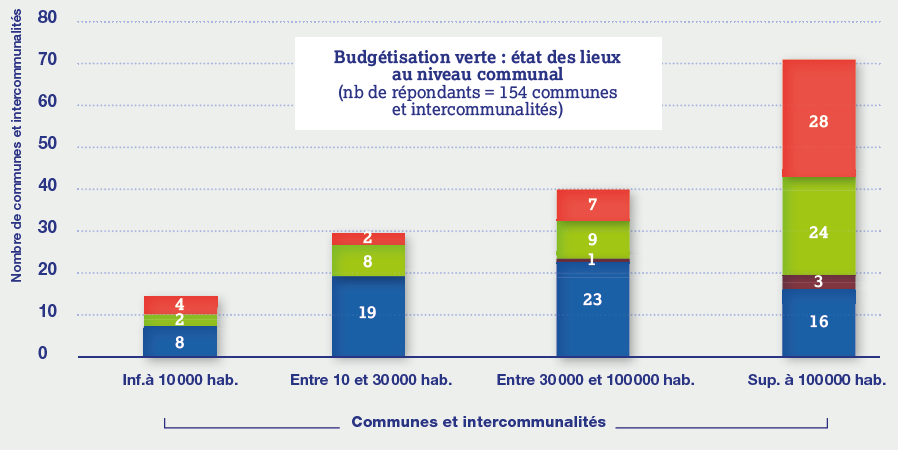 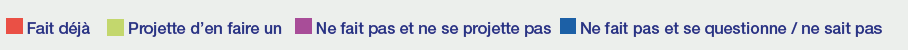 30% des collectivités sup.100 000 hab.
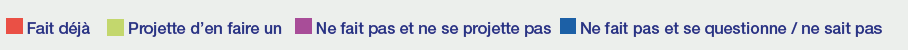 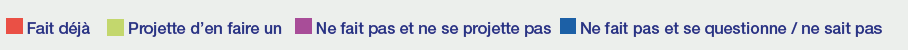 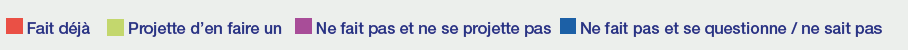 Source : I4CE. 2023. « Budgétisation verte : retours d’expérience des collectivités »
Au total, une centaine de collectivités font ou projettent de se lancer à court-terme
Attention : ne doit pas être utilisé comme un outil de comparaison entre collectivités
Ne pas comparer les collectivités entre elles :
Des compétences différentes
Des périmètres de délégation différents
Des contextes très différents (industriel vs. rural, taille…)
Des niveaux d’avancement différents : ne pas pénaliser ceux qui en ont déjà fait plus
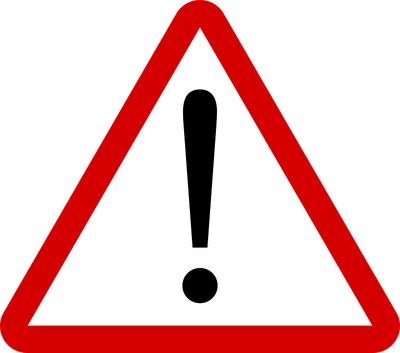 Le principal bénéfice de la budgétisation verte : institutionnaliser des temps d’échanges avec les agents et les élus sur les enjeux environnementaux qui se les approprient
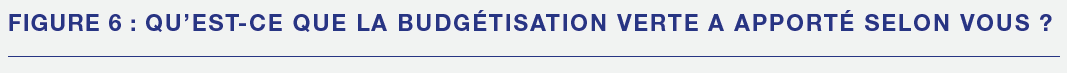 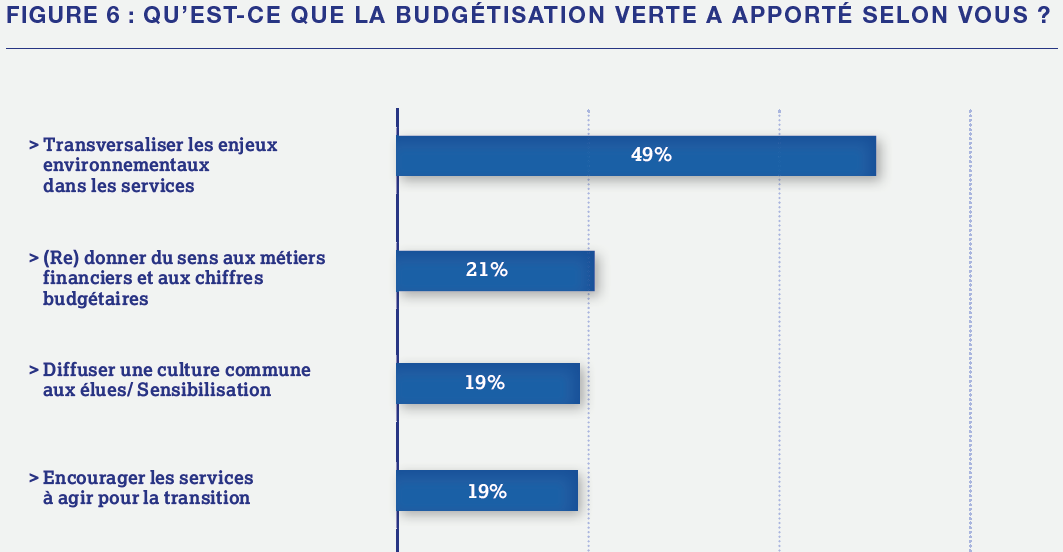 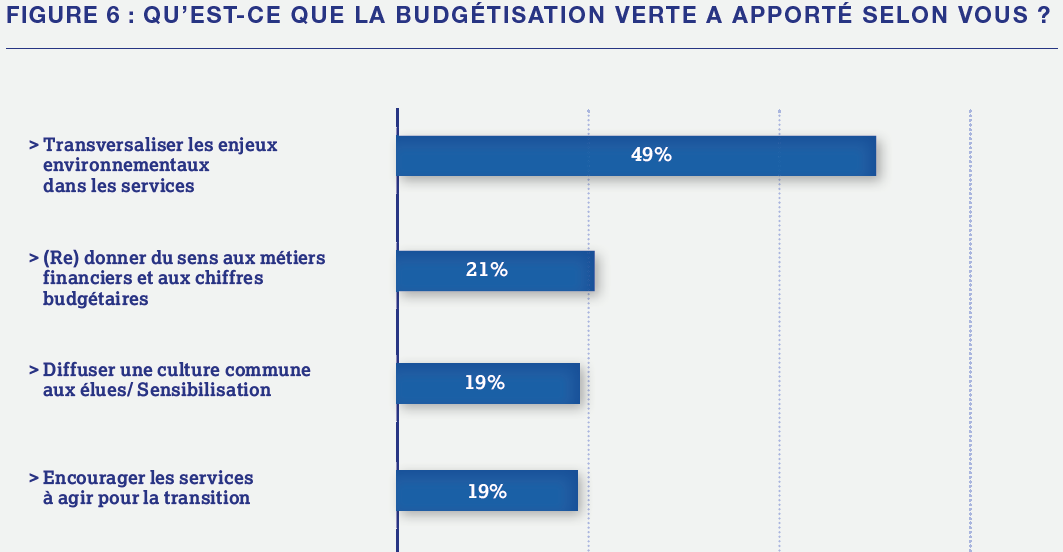 Utiliser la budgétisation verte dans le cycle budgétaire, cela donne à la transition écologique un rôle central. La grosse nouveauté de cette année : la direction de la transition écologique va participer à l’ensemble des conférences budgétaires. […] C’est une évolution majeure, voire une petite révolution ! » (Directrice de la transition écologique, Département de l’Essonne)
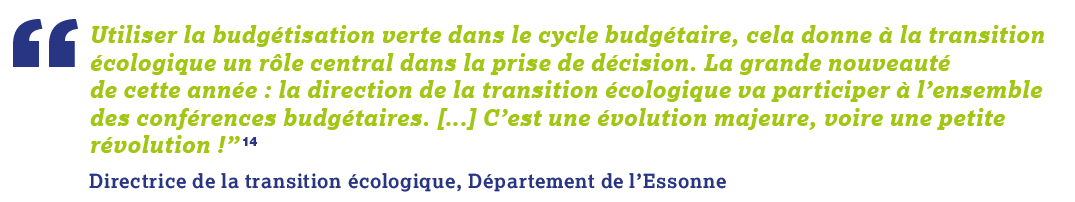 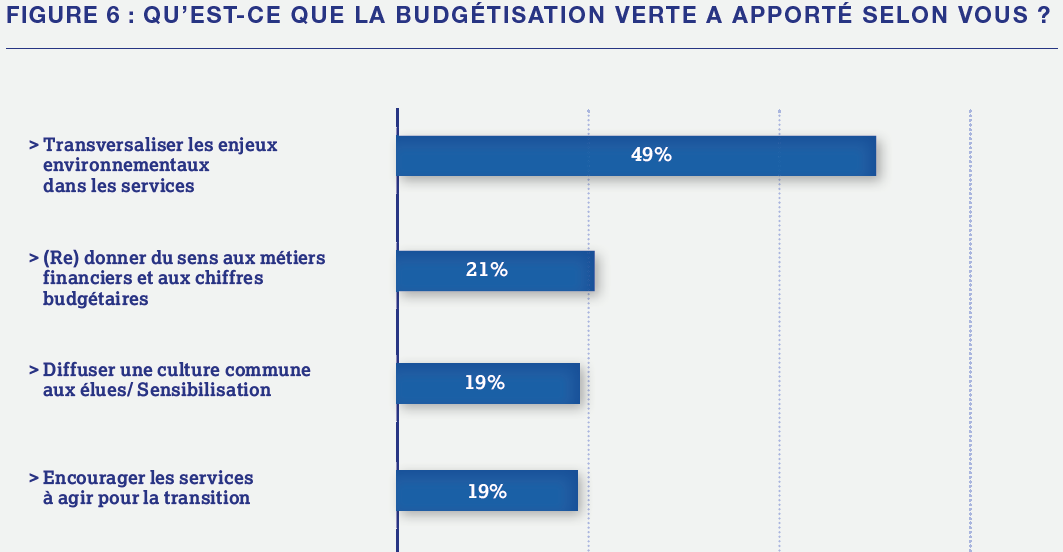 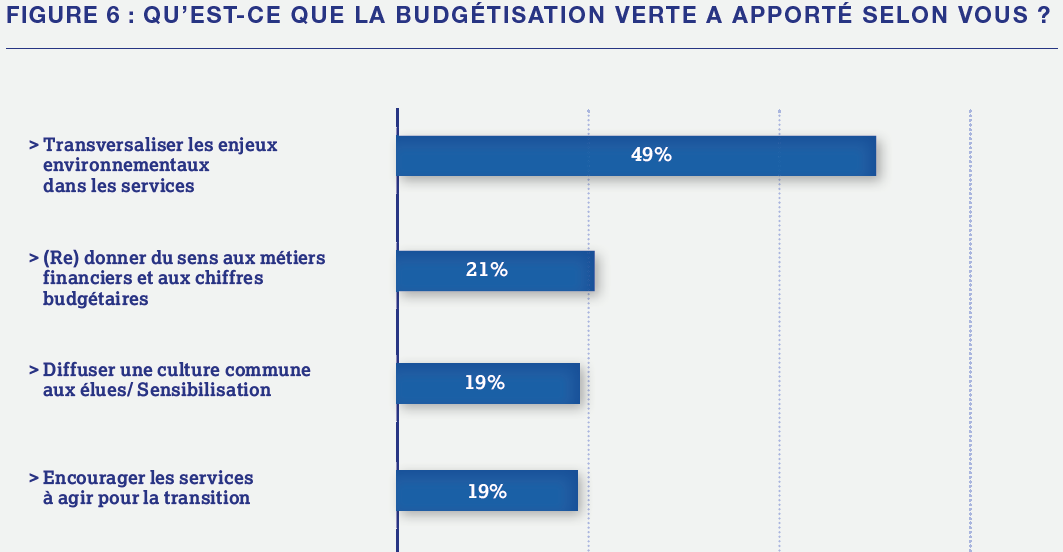 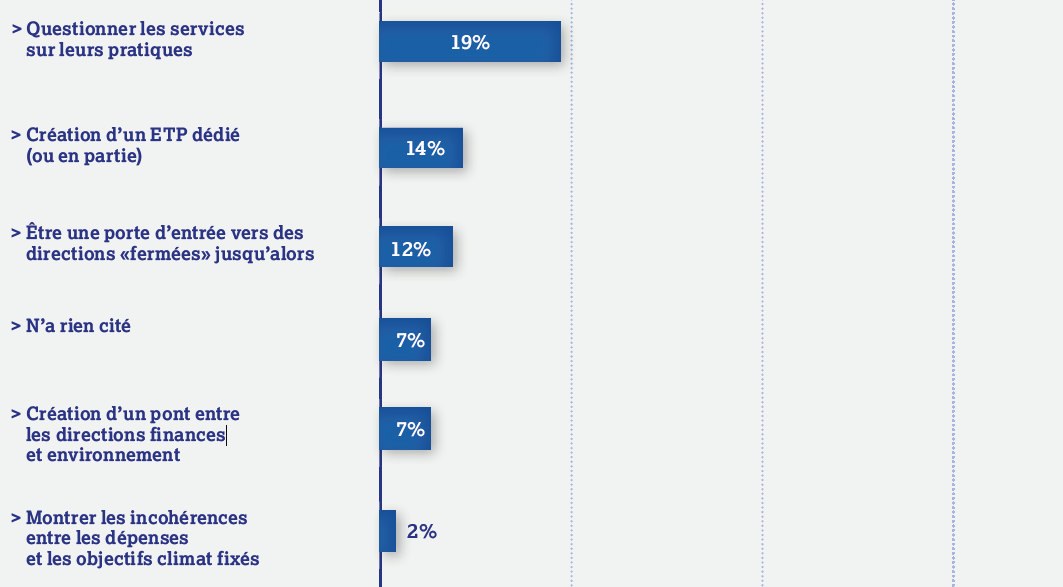 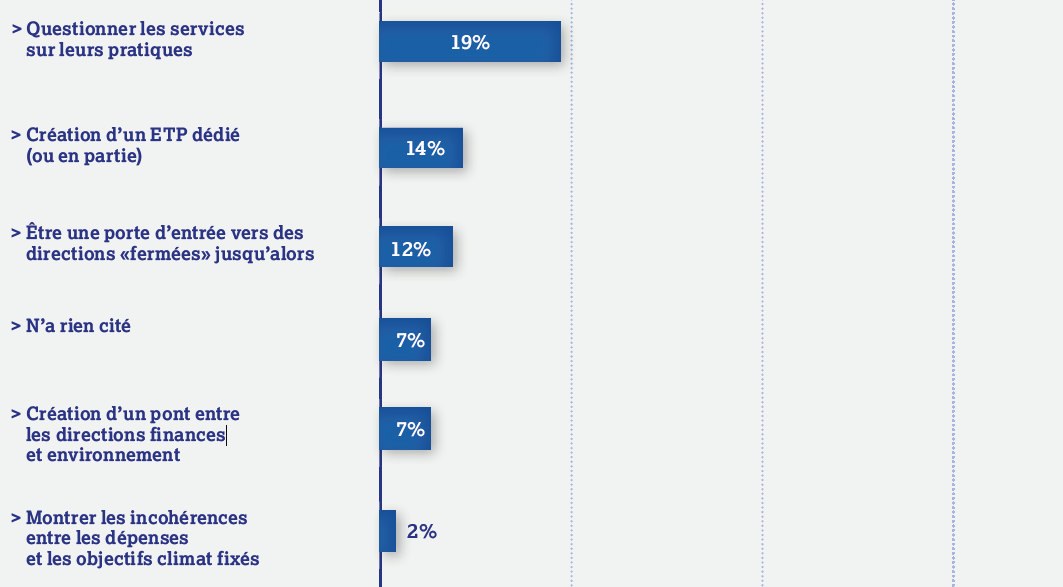 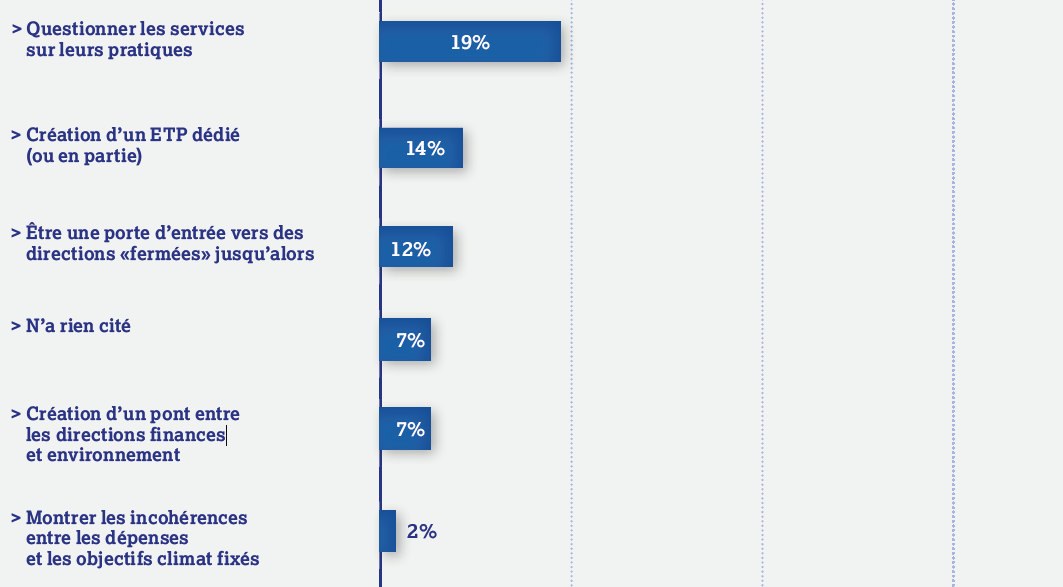 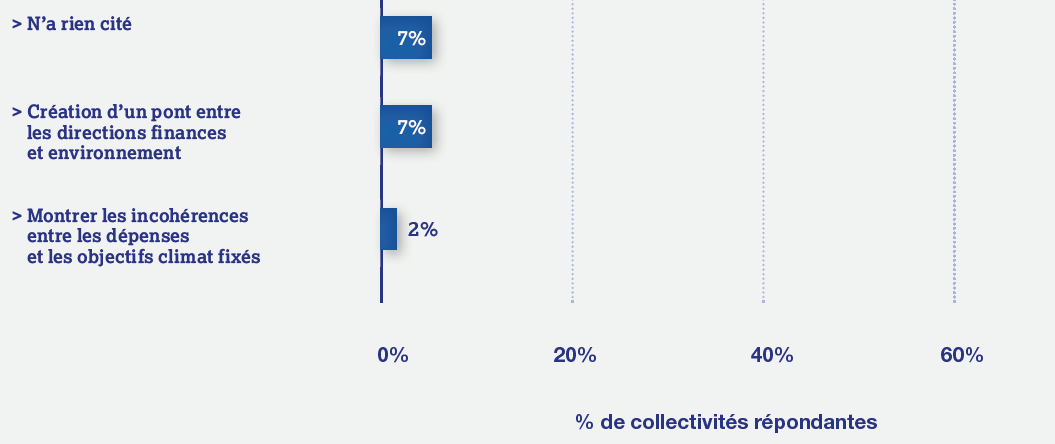 Sources : entretiens (I4CE)
Source : I4CE. 2023. « Budgétisation verte : retours d’expérience des collectivités »
[Speaker Notes: Cela correspond à l’objectif prioritaire ! Bonne nouvelle ! 
Plus que des résultats, l’EEB est avant tout une démarche et c’est aussi ce qui donne les impacts constatés par les CT comme : 
Redonner du sens aux métiers financiers 
Diffuser une culture commune 
Encourager à agir 
Questionner les pratiques 
Donc 1er msg clé fort : l’EEB est avant tout une démarche, outil de pilotage pour permettre de transversaliser les enjeux envtaux et changer les pratiques 
LIRE « … » 
En revanche, on n’a pas d’impact constaté par les collectivités sur l’EEB comme aide à la décision, donc on a creusé cette question]
La méthodologie construite par I4CE et ses partenaires
Principes méthodologiques « chapeau », communs à tous les enjeux environnementaux
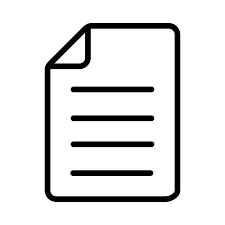 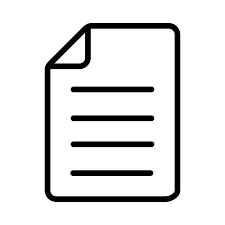 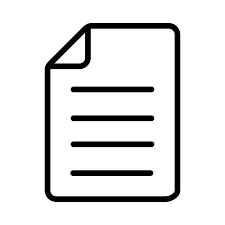 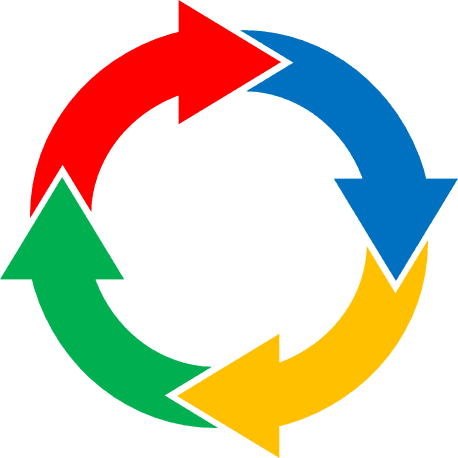 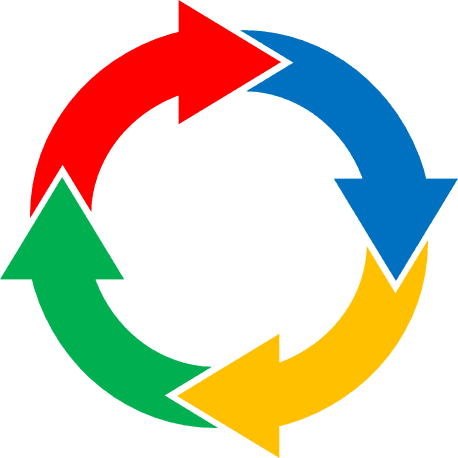 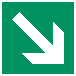 Atténuation
Analyse des impacts
Référentiel national : SNBC
Est-ce que la dépense est compatible dans une France neutre en carbone ?
Adaptation
Analyse des processus
Référentiel contextuel
Comment les enjeux d’adaptation sont-ils pris en compte dans les dépenses de la collectivité ?
Biodiversité


Autres enjeux
…
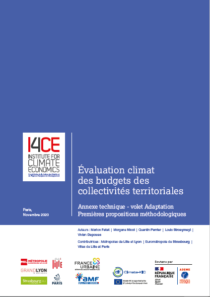 Atténuation
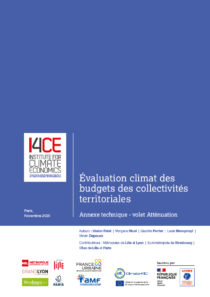 Adaptation
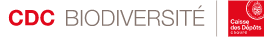 [Speaker Notes: On a une méthode de classement pour l’envt I4CE climat = att et adapt 
Autres experts = CDC]
2 jambes à la lutte contre le changement climatique : atténuation et adaptation
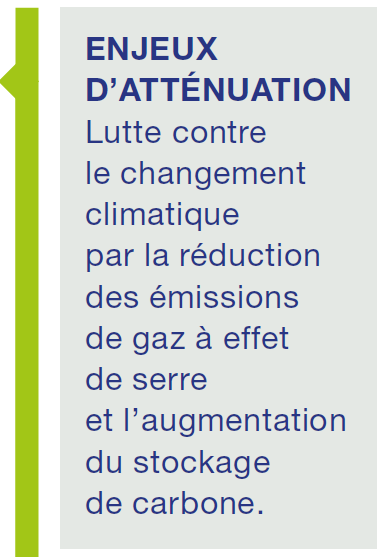 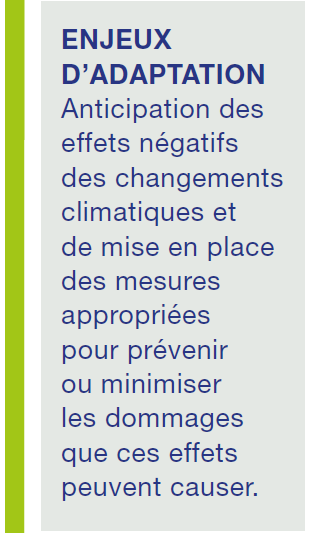 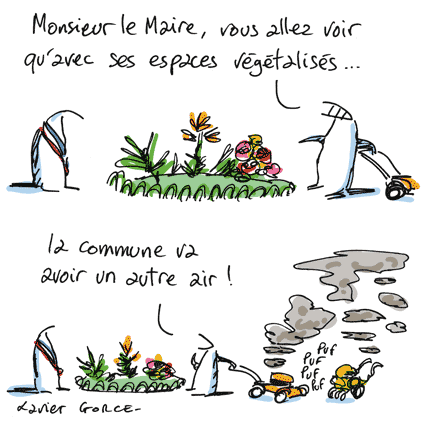 Eviter l’ingérable
Gérer l’inévitable
Une méthode qui s’appuie sur les cadres existants pour construire un référentiel pour les collectivités
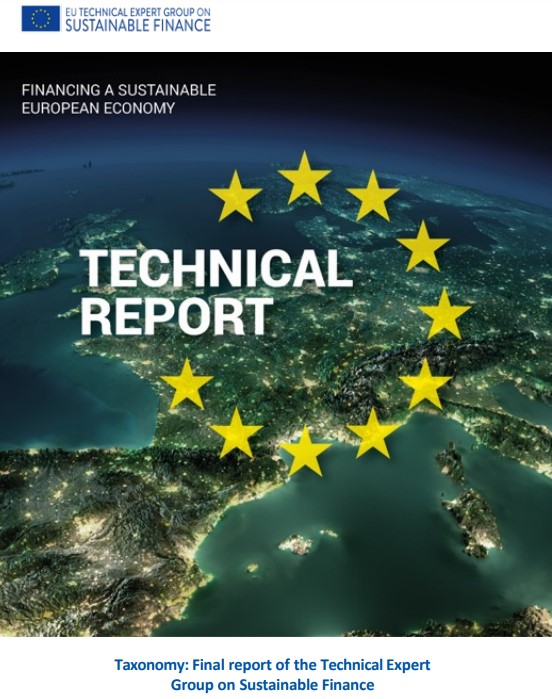 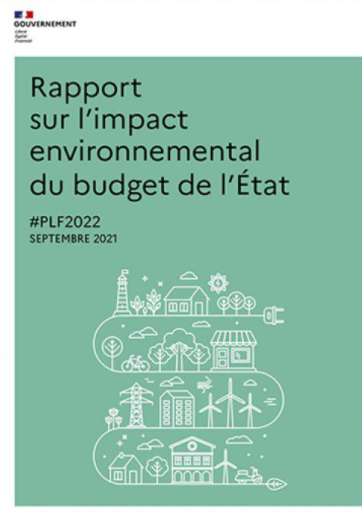 Méthode assise sur : 
La Taxonomie européenne 
Le cadre IGF/CGEDD
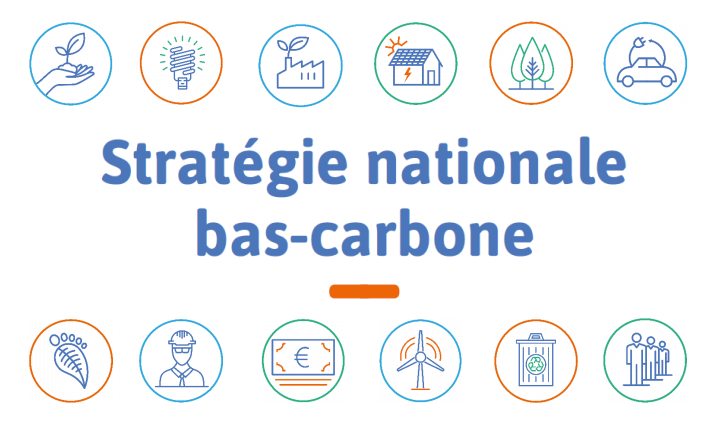 Un scénario de référence : la SNBC
Concrètement : classer chaque ligne selon 5 catégories (pour l’atténuation)
Dépense ayant un impact très positif sur le climat aujourd’hui et demain : compatible dans une France neutre en carbone
•Rénovation thermique         • Développement de transports collectifs électriques
TRES FAVORABLE
Exemples :
- Rénovation thermique de bâtiments- Développement de transports collectifs électriques
Dépense ayant un impact très positif sur le climat aujourd’hui et demain : compatible dans une France neutre en carbone
Très favorable
+
Dépense permettant une réduction des émissions mais effort insuffisant pour la neutralité carbone ou présentant un risque de verrou technologique à long terme
• Achat de bus GNV : une flotte de bus au gaz pourrait être décarbonée si elle est alimentée 100% au biogaz à terme
FAVORABLE SOUS CONDITIONS
Dépense permettant une réduction des émissions mais effort insuffisant pour la neutralité carbone ou présentant un risque de verrou technologique à long terme
Favorable sous conditions
- Achat de bus GNV : une flotte de bus au gaz pourrait être décarbonée si elle est alimentée 100% au biogaz à terme
Dépense sans impact significatif sur la trajectoire de neutralité carbone
• Dépenses sociales et culturelles (sauf les dépenses de construction et rénovation, d’énergie, de déplacements et d’alimentation qui doivent être catégorisées)
NEUTRE
- Dépenses sociales et culturelles (sauf les dépenses de construction et rénovation, d’énergie, de déplacements et d’alimentation qui doivent être catégorisées)
Dépense sans impact significatif sur la trajectoire de neutralité carbone
Neutre
-
Dépense incompatible avec la neutralité carbone, qui induit des émissions de GES significatives
• Dépenses de carburant	• Création de nouvelle voirie automobile
DEFAVORABLE
Dépense incompatible avec la neutralité carbone, qui induit des émissions de GES significatives
Défavorable
- Dépenses de carburant- Création de nouvelle voirie automobile
Dépense ayant a priori un impact sur le climat mais non classable en l’état par manque d’informations ou de données. L’analyse devra se préciser au fil des années.
• Frais d’études, achats et salaires tant que l’analyse de la destination de ces dépenses n’a pas été réalisée
A APPROFONDIR
- Frais d’études, achats et salaires tant que l’analyse de la destination de ces dépenses n’a pas été réalisée
Dépense ayant a priori un impact sur le climat mais non classable en l’état par manque d’informations ou de données. L’analyse devra se préciser au fil des années.
A 
approfondir
Dépense ayant a priori un impact sur le climat, mais non classable en l’état actuel des connaissances et du fait de la persistance de controverses scientifiques, ou nécessitant un développement méthodologique spécifique
• Méthanisation agricole, agrocarburants
INDEFINI METHODO
[Speaker Notes: Quels principes méthodo sous – tendent le cadre d’évaluation atténuation ? 
Tout d’abord, nos critères de classement. Nous les avons créés d’après la SNBC et son objectif : ZEN en 2050. 
On se pose la question pour chaque ligne de dépense : est-ce que cette dépense réduit ou augmente les émissions du territoire ? Pour répondre à cette question, nous avons créé 5 catégories : ...]
Concrètement, comment mener l’analyse ? Vision globale du processus de qualification atténuation
+ d’info
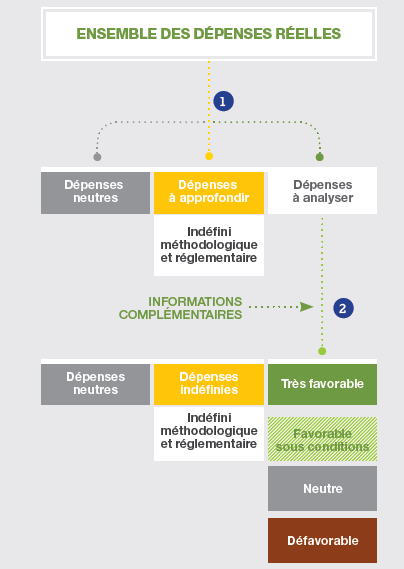 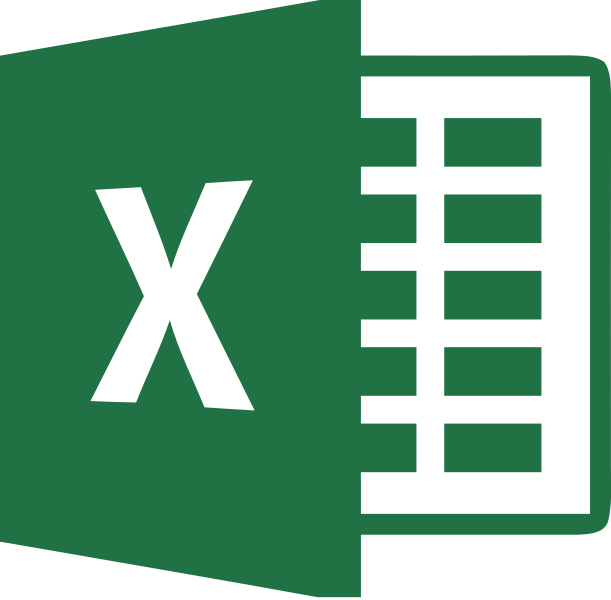 Voir l’outil 
Excel
Utilisation du cadre comptable M57
- Nature comptable
- Fonction budgétaire
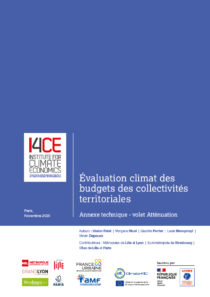 Annexe atténuation
Critères de classement
pour qualifier l’impact des dépenses « à analyser »
Exemple de critères de classement
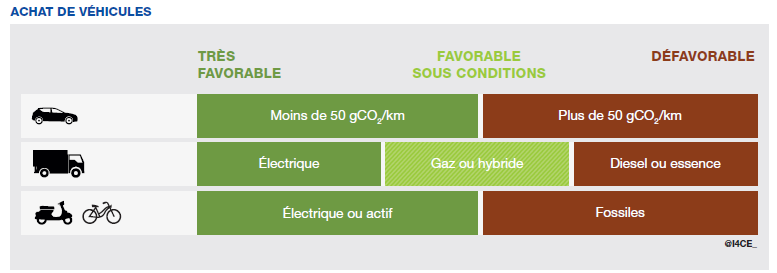 Exemples d’application sur des lignes budgétaires
Informations complémentaires
[Speaker Notes: 60612.A Electricité
DU01 Dir. du développement économique et de l'attractivité 1275]
Et l’adaptation ?
Vision globale du processus de qualification Adaptation
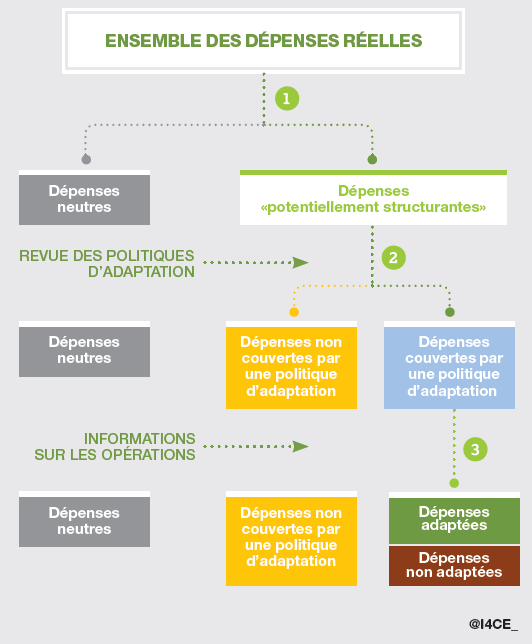 L’adaptation pose de nombreux enjeux pour une collectivité. Ont-ils été tous bien identifiés ? 


La collectivité a-t-elle engagé une démarche permettant de répondre aux enjeux/de mobiliser les leviers identifiés ?

Est-ce que dans les faits, ces démarches sont réellement appliquées ?
1
2
3
Facteurs clés de succès
Une démarche portée politiquement et administrativement pour en tirer le plus de bénéfices
Portage de la démarche au plus haut niveau administratif de la collectivité et soutien politique.
Impliquer systématiquement la direction Finances (ou Contrôle de gestion / évaluation interne) et la direction Environnement (quand elle existe, sinon DGS).
DGS
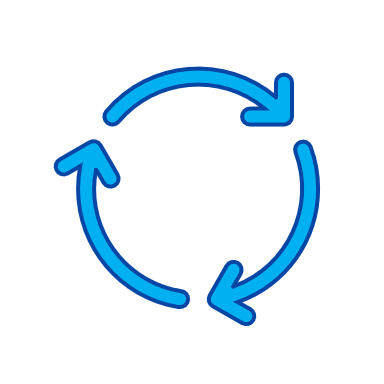 FIN
ENVI
Réalisation interne de l’évaluation conseillée.
Démarche la + transversale possible, qui implique les directions opérationnelles.
[Speaker Notes: Exemple de Paris : 
2 directions budget + envi 
+ DGS 
Equipe projet à mener le travail en chambre sur 3 politiques publiques (affaires sociales ; environnement ; aménagement) avec un atelier d’une demi-journée avec un référent de chacun des bureaux sectoriels. 
Sur le CA2019 
Présentation de l’expérimentation au Conseil de Paris 
Généralisation à l’ensemble des PP et sur le BP2021, bientôt sur la PIM (de la mandature)

Quelle gouvernance mettre en place ? 
Le portage de ce projet doit être fort, au niveau des services et accompagné d’un soutien politique. C’est un projet qui va concerner l’ensemble des services, il est donc important d’avoir une demande pour ce projet qui vient plutôt du top management si possible. 
Ce projet, parce qu’ils les concerne directement, doit être mené avec la direction des finances et/ou budget et/ou CdG et/ou éval PP.  
La direction de l’environnement, pour son expertise, doit également être impliquée, si elle existe. Dans les + petites CT, la DGS pourra remplir ce rôle. 
On conseille aux CT de réaliser cette évaluation en interne, car cela favorise l’appropriation et la transversalité de la méthode et des enjeux climat dans la CT.]
Présenter les résultats par commission
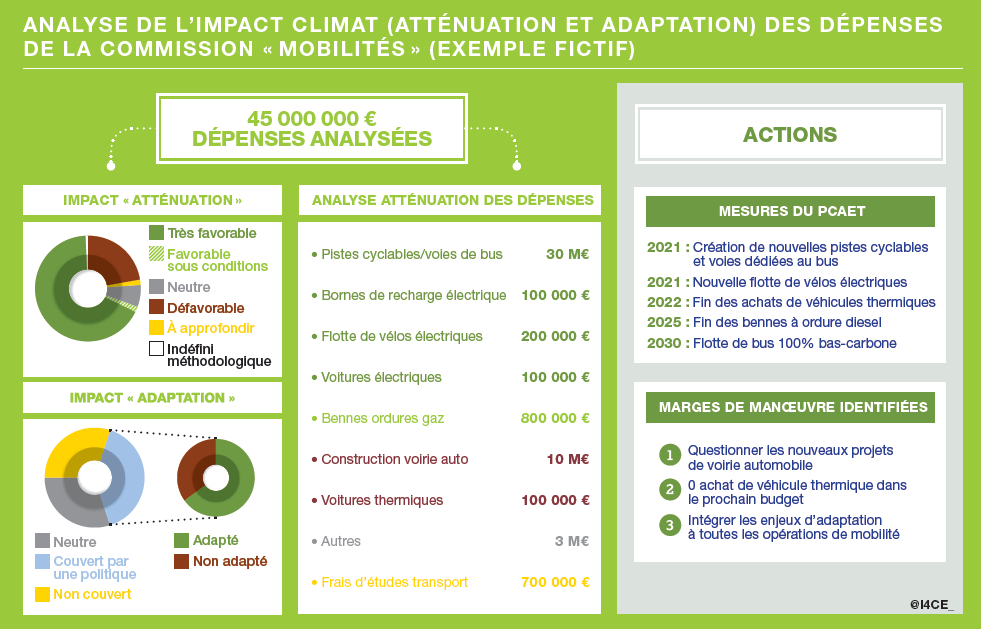 [Speaker Notes: Différencier les axes d’analyse 
Donner les leviers d’actions]
Pour être utilisée comme aide à la décision, la budgétisationverte doit intervenir tout au long du cycle budgétaire et au plus près des arbitrages
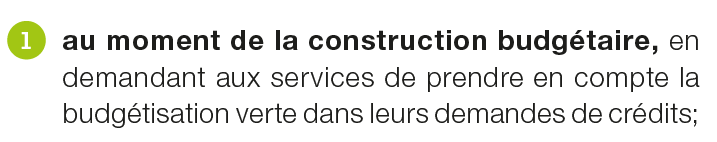 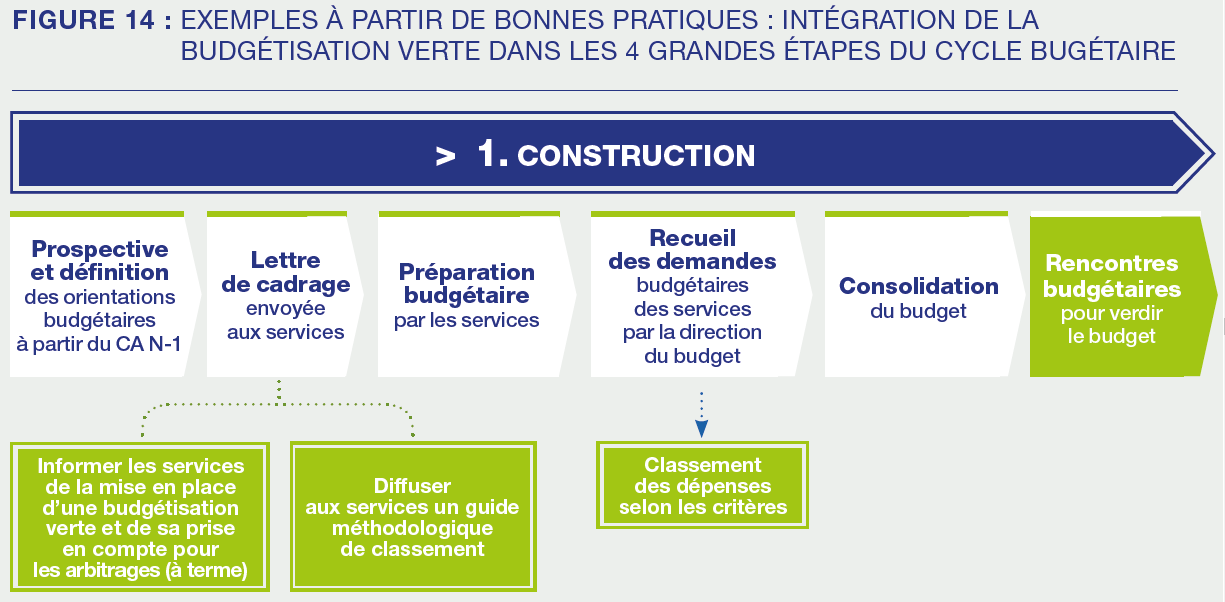 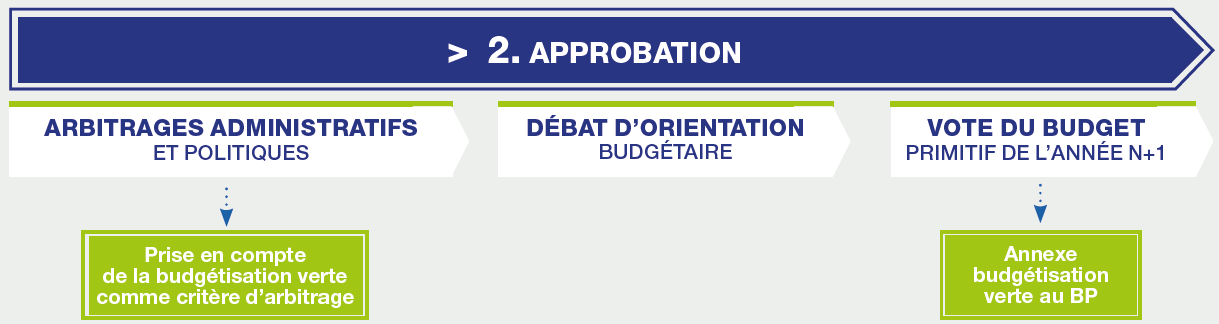 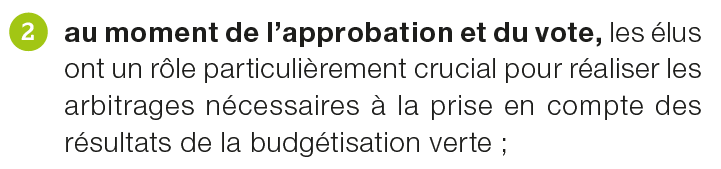 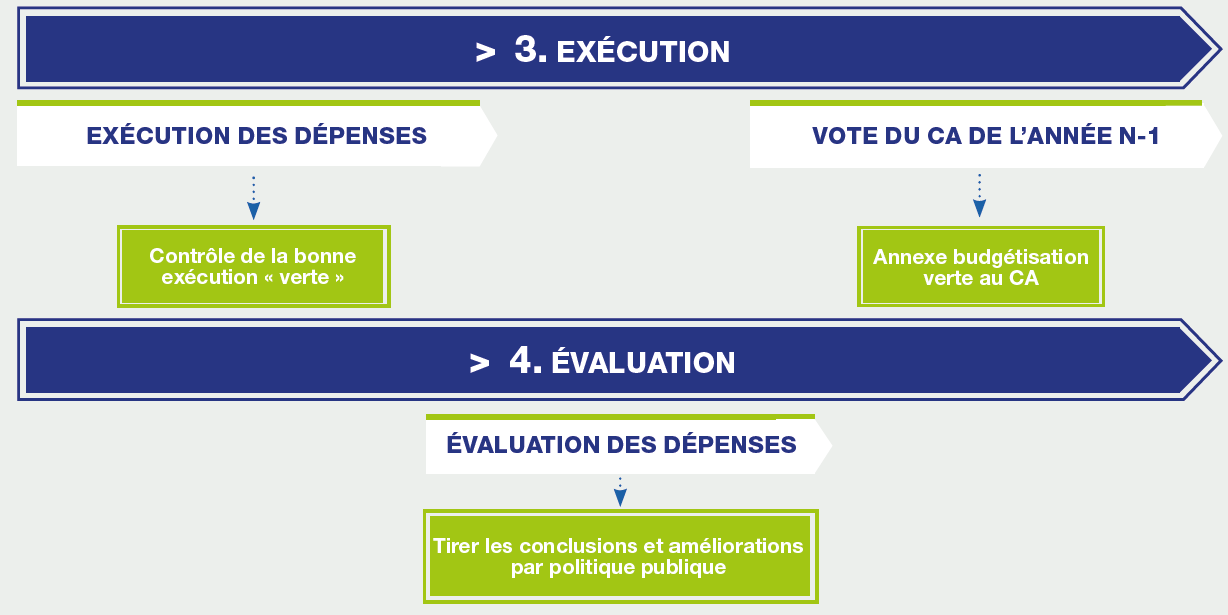 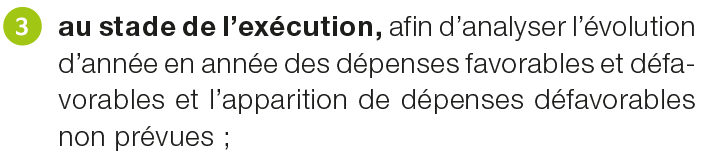 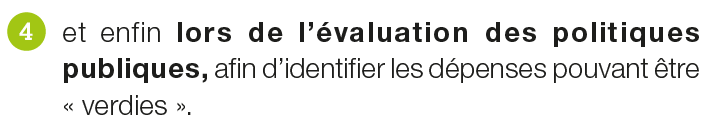 Des ressources disponibles gratuitement pour en savoir plus
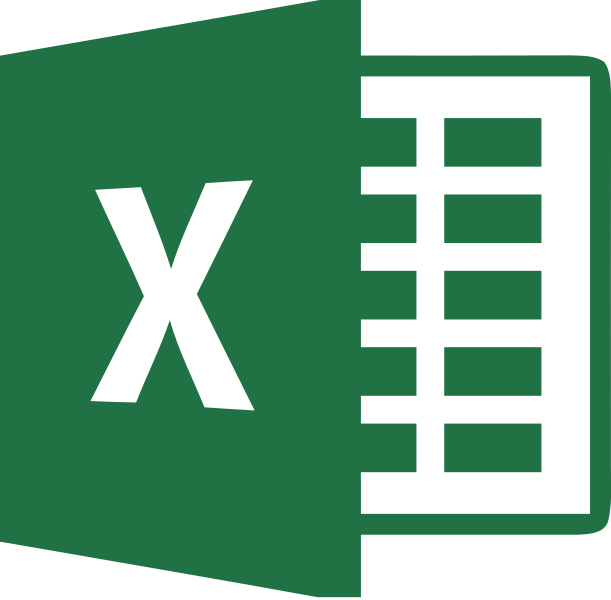 + outil Excel
La démarche à mettre en place par la collectivité
Grands principes méthodologiques
Concrètement, comment mener l’analyse
Synthèse pour décideurs
Guide méthodologique
2 annexes techniques :
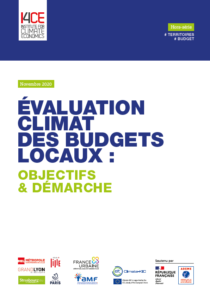 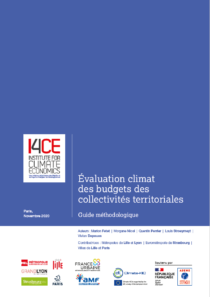 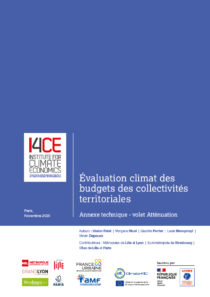 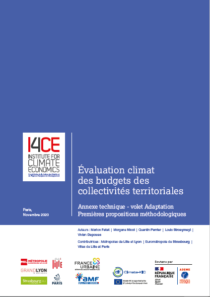 Atténuation
Adaptation
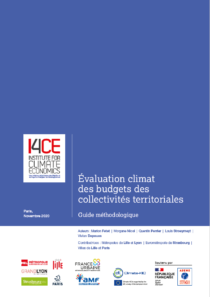 REX
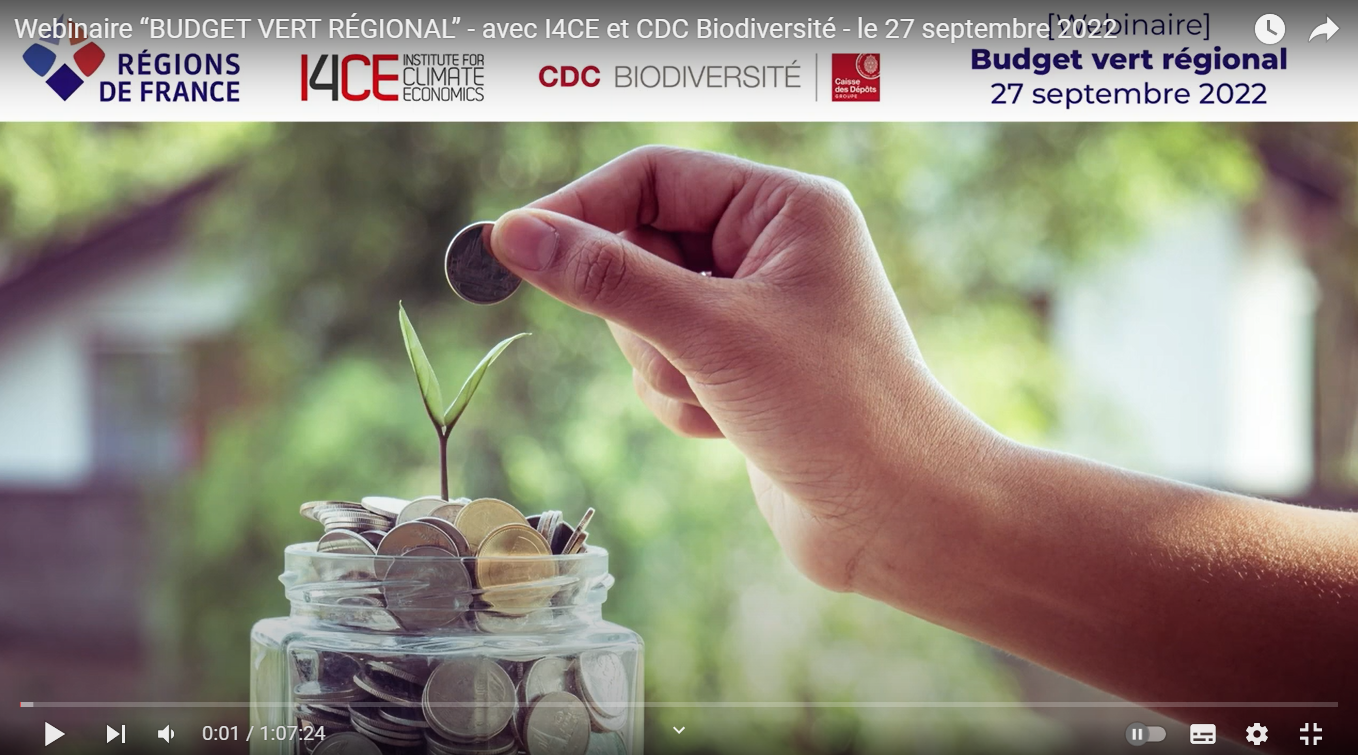 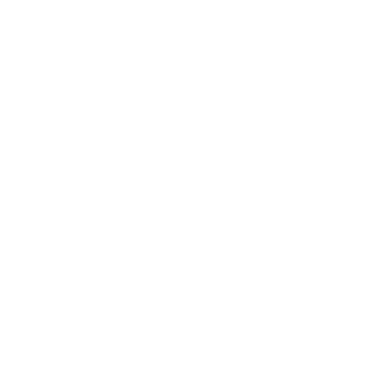 Webinaires
+ FAQ
[Speaker Notes: Pour finir, voici une slide récapitulant les documents disponibles.]
Merci pour votre attention
Contacts :
marion.fetet@i4ce.org 
francois.thomazeau@i4ce.org 
morgane.nicol@i4ce.org
Annexes
Actualités PLF 2024
Articles 49 decies et undecies de la dernière version du PLF24
« Annexe verte »
« Dette verte »
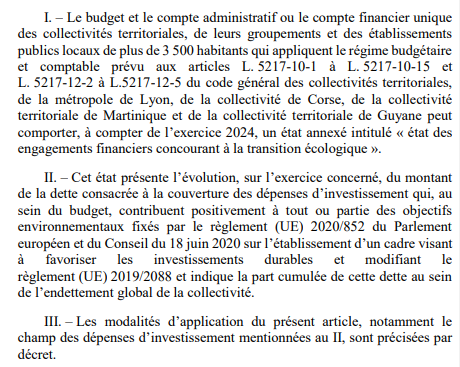 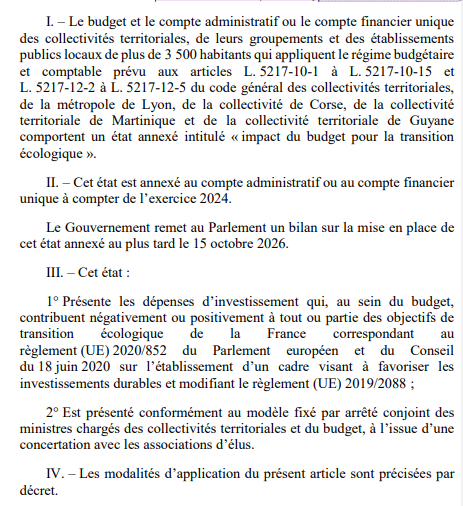 Projet d’amendement, PLF24
Généralisation des budgets verts aux collectivités, portée par les ministres C. Béchu et T. Cazenave, amendement en cours de dépôt (?) 
Distinguer la démarche d’une annexe de reporting 
Billet de blog d’I4CE qui clarifie le propos : 
mieux connaître les investissements à impact climat déjà réalisés par les collectivités ne nécessite pas nécessairement de passer par une démarche complète de budgétisation verte
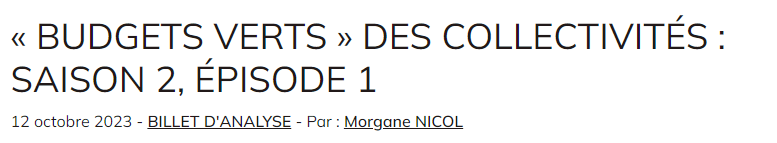 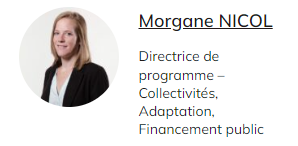 https://www.i4ce.org/budgets-verts-des-collectivites-climat/
Pour aller plus loin …
Limites de l’exercice
Le point de départ : les comptes/budget, donc pas de visibilité sur :
Ce qui ne coûte rien
Les économies réalisées
Le « stock » de ressources du territoires => comptabilité environnementale

L’intérêt dépend beaucoup du processus mis en place en interne, entre services et avec les élus
Au 1er exercice beaucoup de « à approfondir », mais c’est OK car permet d’identifier là où il y a des progrès à faire en termes de prise en compte des enjeux
Besoin du triptyque : stratégie, plan de financement, budget vert pour dire si budget « aligné »
Budget vert déjà très utile pour transversalité, amener des discussions climat sur tout le budget
Ne dit pas seul si budget « aligné » avec objectifs
Pour dire si budget « suffisant » par rapport aux objectifs climat, besoin d’un triptyque :
Budget vert comme outil de pilotage
Stratégie de long-terme de contribution à la neutralité à 2050
Budget pluriannuel / plan de financement de cette stratégie
Des ressources sur la programmation pluriannuelle des finances publiques pour le climat
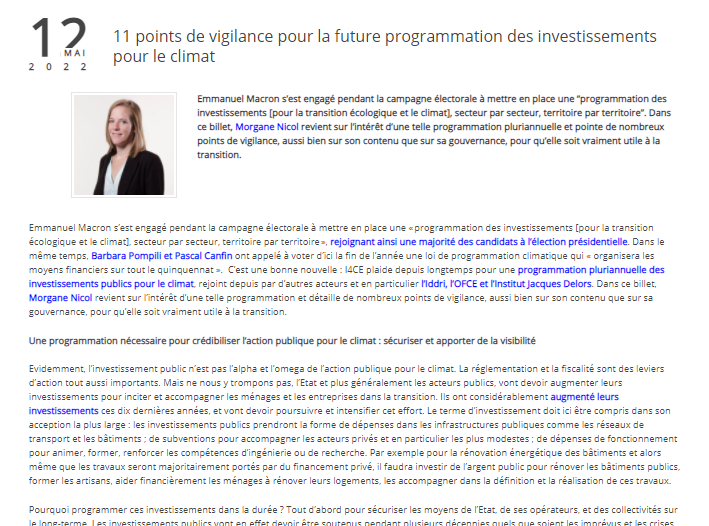 Billet I4CE




Article dans la revue Gestion & Finances publiques (ex-revue du Trésor)
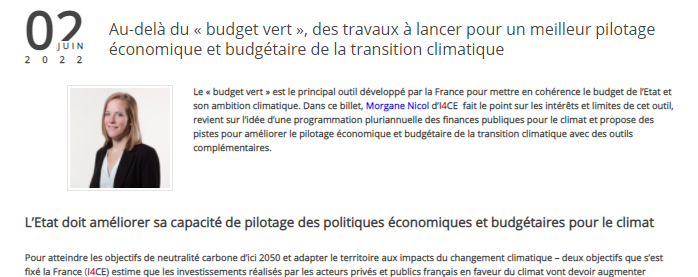 Volet atténuation - Pas à pas
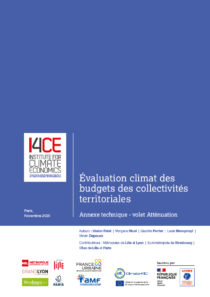 Atténuation
Concrètement, comment mener l’analyse ?
Vision détaillée
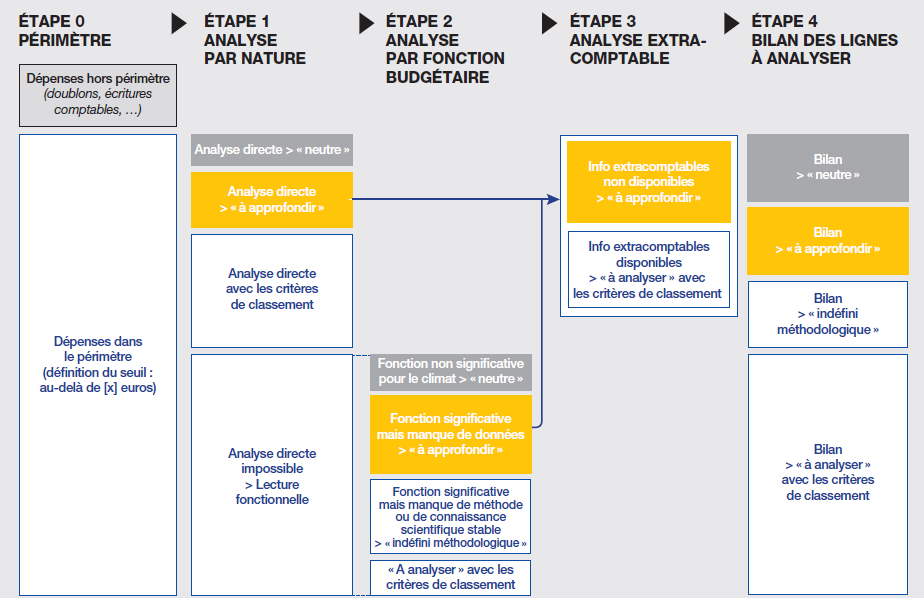 Travailler en dépenses réelles 

Définir le périmètre : élargir autant que possible à toutes les compétences de la collectivité

Présentation croisée nature / fonction

Définir le niveau de granularité : le + granulaire, le mieux
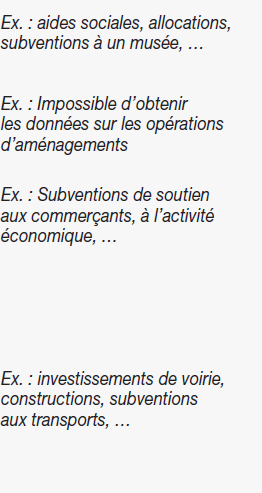 Concrètement, comment mener l’analyse ?
Vision détaillée
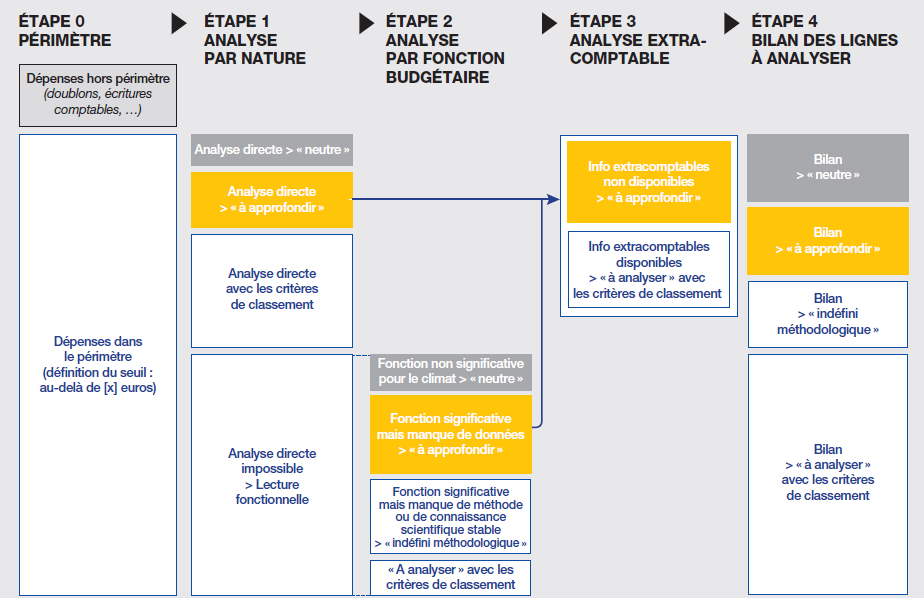 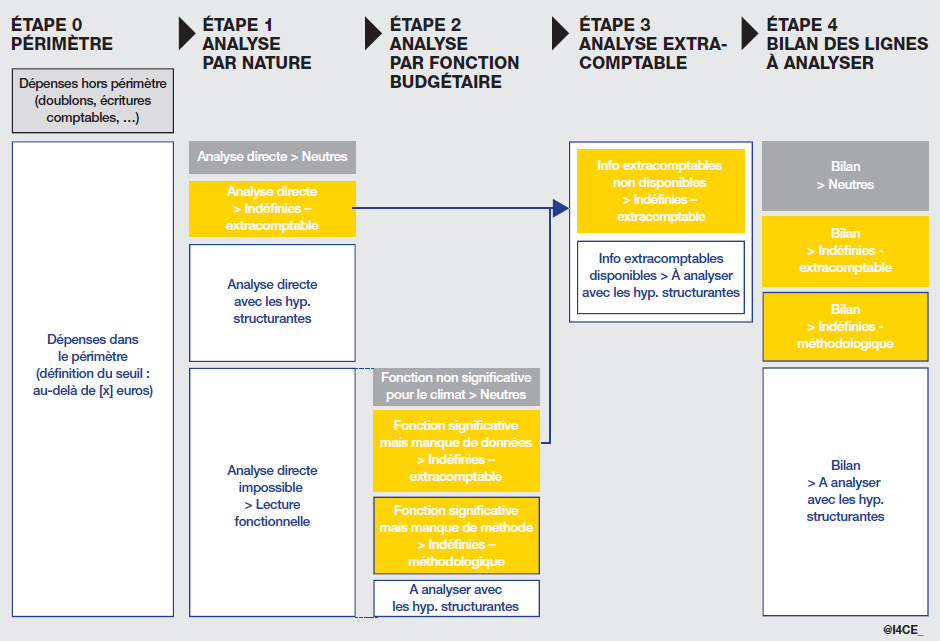 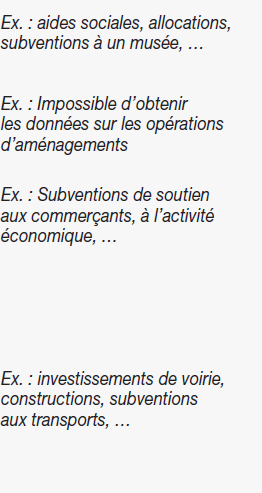 Concrètement, comment mener l’analyse ? Vision détaillée
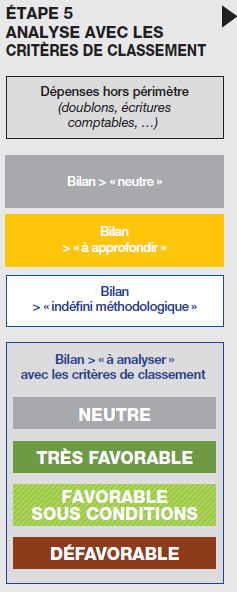 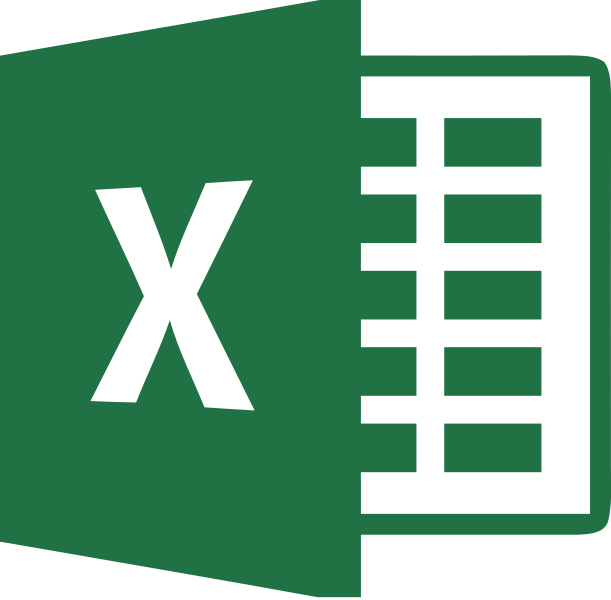 Voir outil Excel
Critères de classement
pour qualifier l’impact des dépenses 
« à analyser »
Concrètement, comment mener l’analyse ? Vision détaillée
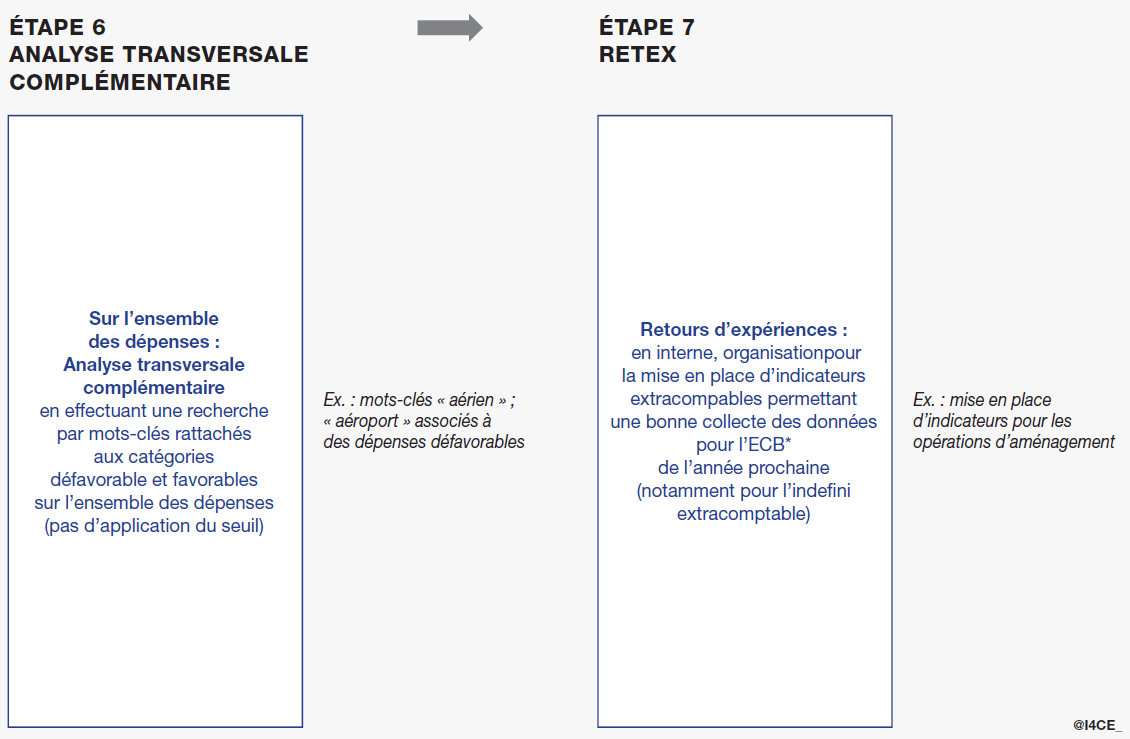 Cadre de référence de l’Union européenneGreen budgeting reference framework
5 Principaux éléments
Climat ? 
Biodiversité ?
Pollution de l’air ? Eau ? Déchets ?
Favorables ? 
Défavorables ?
Budgets annexes ?
Dépenses ? Recettes ?
Tagging complet ?
Livrable public ?

Qui est le garant ?
Impact ? 
Contribution ?
Objectif ?
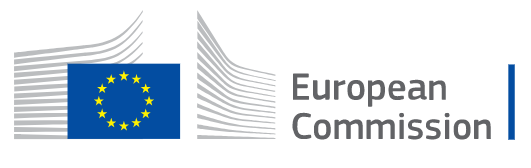 Organisation en “chambre” ?

Implication des services opérationnels ?
Evaluation du budget annuel ? Pluriannuel ? De l’exécuté ?
Source: Green budgeting reference framework
[Speaker Notes: Quels sont ces éléments méthodo ? 
5 éléments méthodo sont identifiés dans le GBRF par l’UE]
Ressources bibliographiques
Ressources (1/3)Quelle méthodologie choisir ?
Des guides pour choisir ou créer sa méthodologie 









Des méthodologies existantes au niveau de : 
- l’Etat français :					- des collectivités :
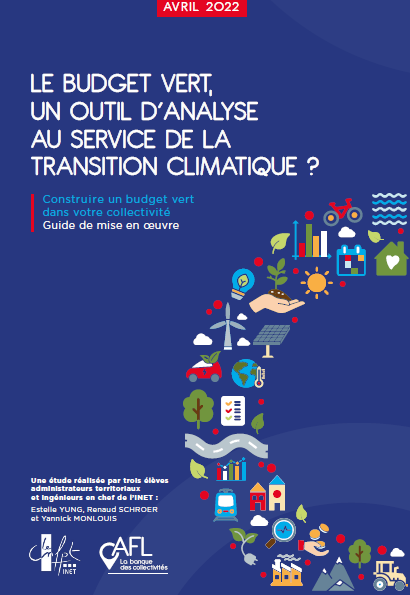 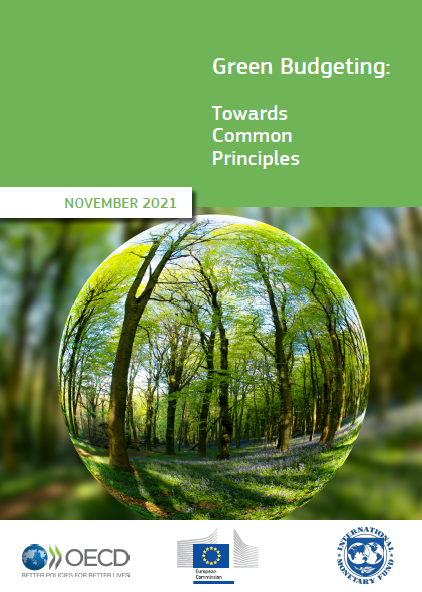 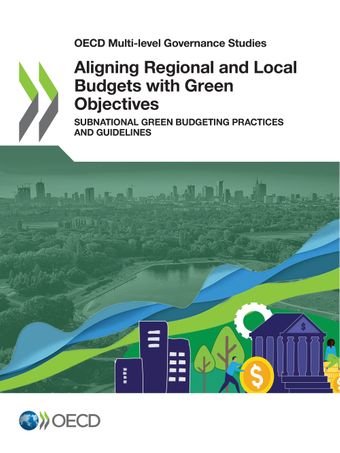 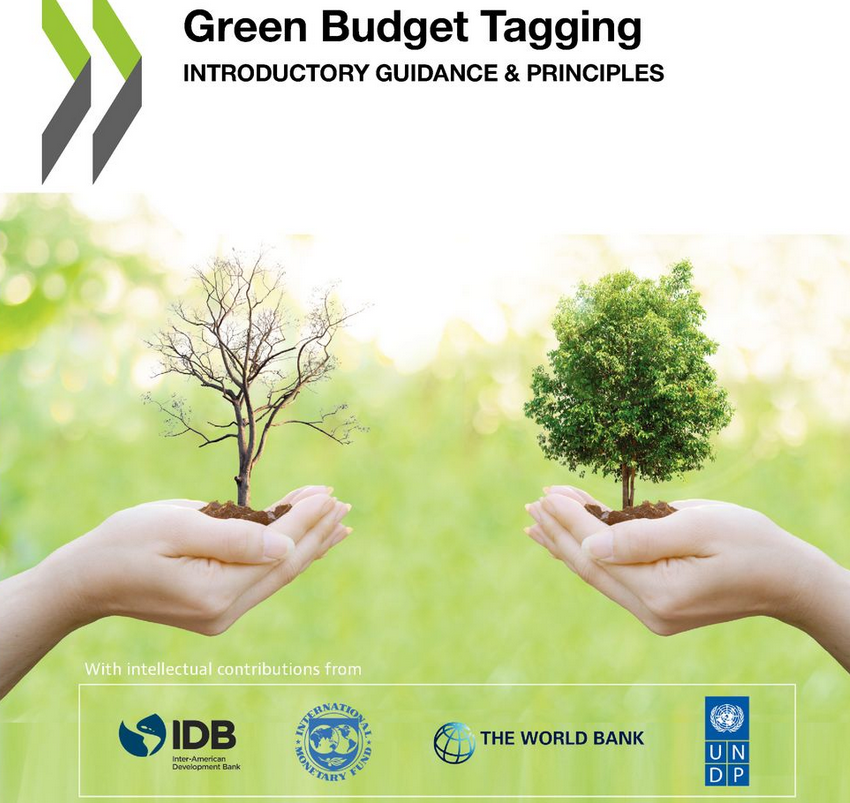 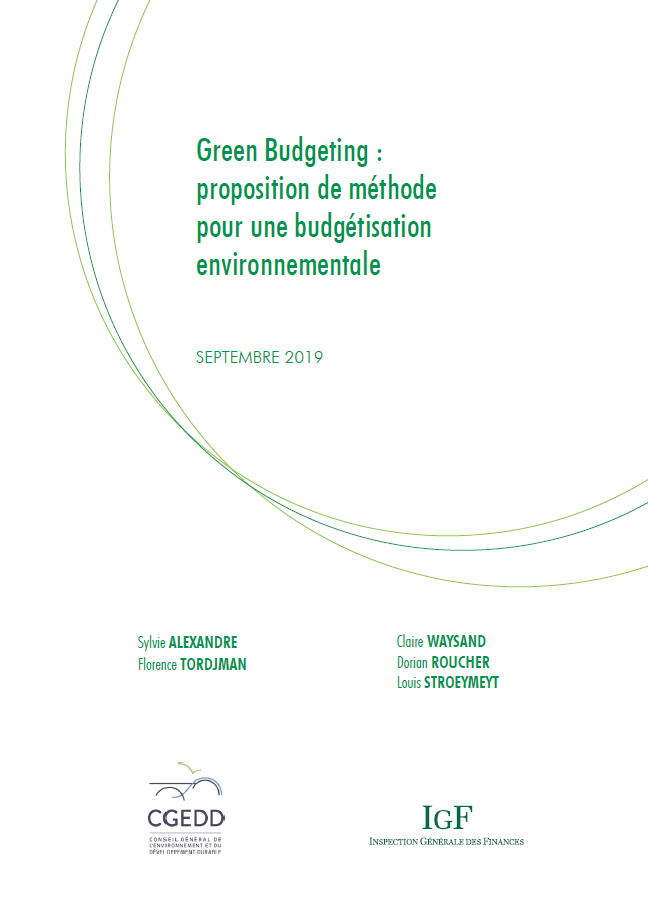 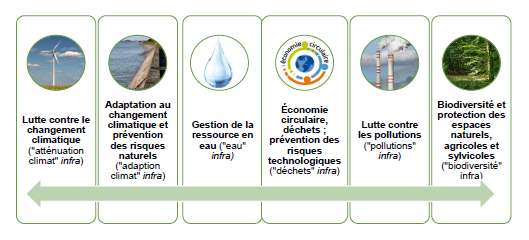 (Introductory Guidance & Principles
OECD, 2021)
INET/AFL, 
comment le mettre en place ?
OCDE, revue de cas pratiques
(Principes communs, UE, 2021)
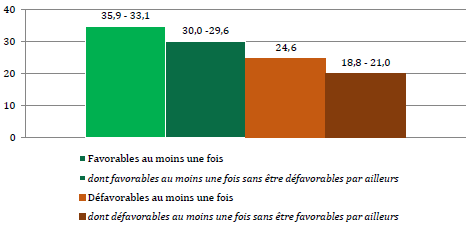 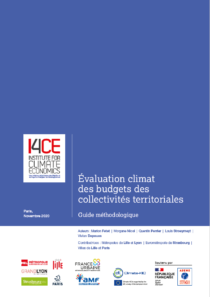 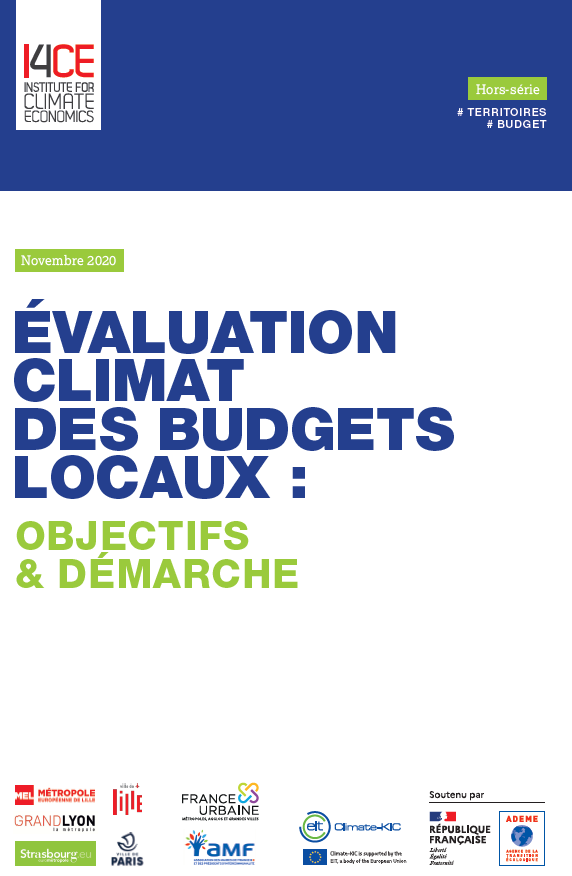 (IGF/CGEDD, Proposition de méthode : green budgeting, 2019)
(I4CE, 2021 (actualisés en 2022))
Ressources (2/3)
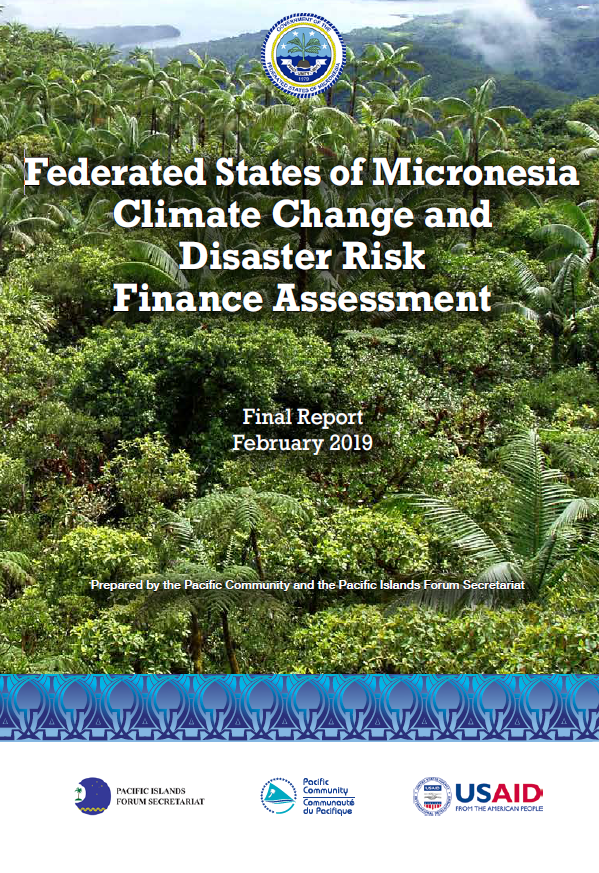 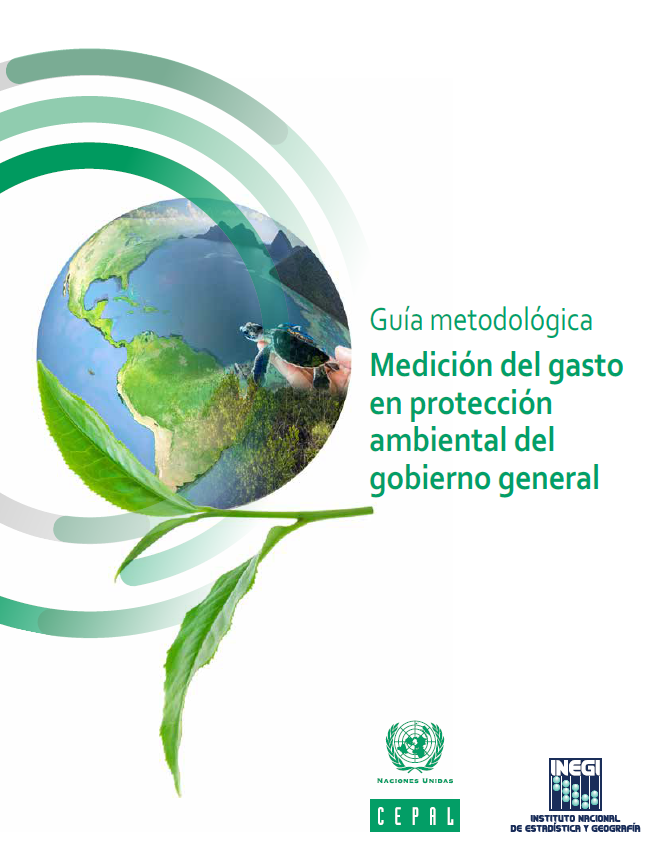 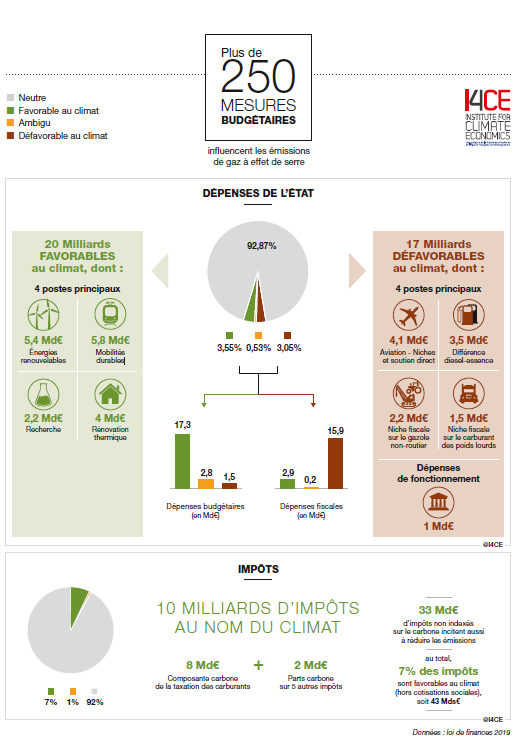 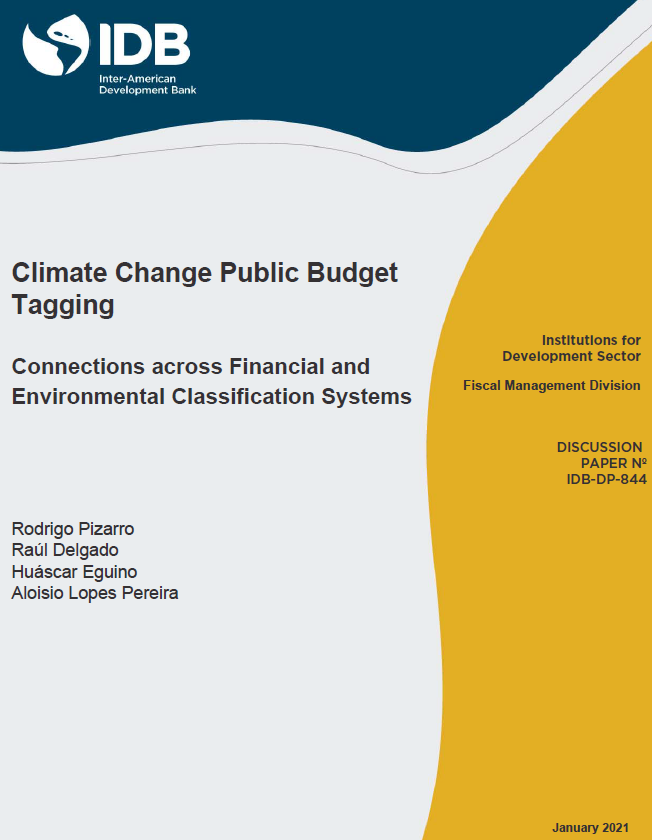 (I4CE, 2019)
(CEPAL, 2015)
(Pacific Islands Forum Secretariat, 2019)
(financeministersforclimate.org)
(IADB, 2021)
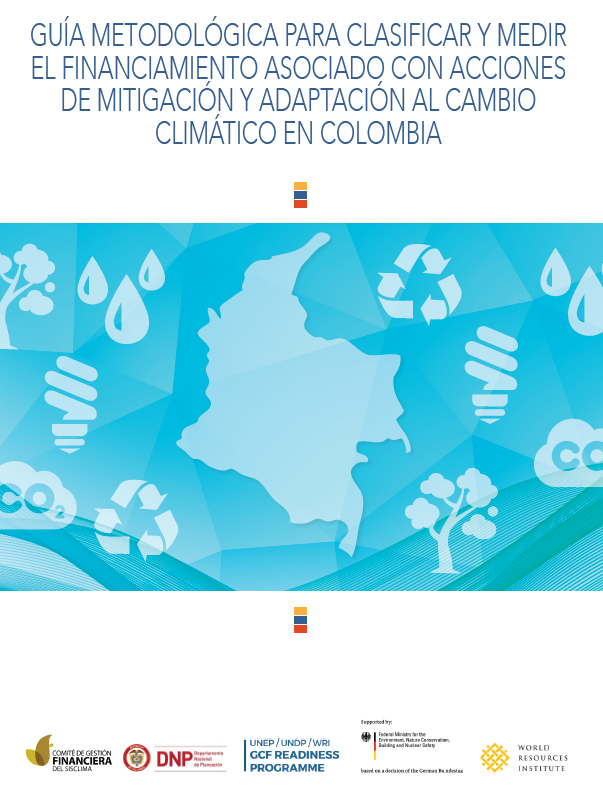 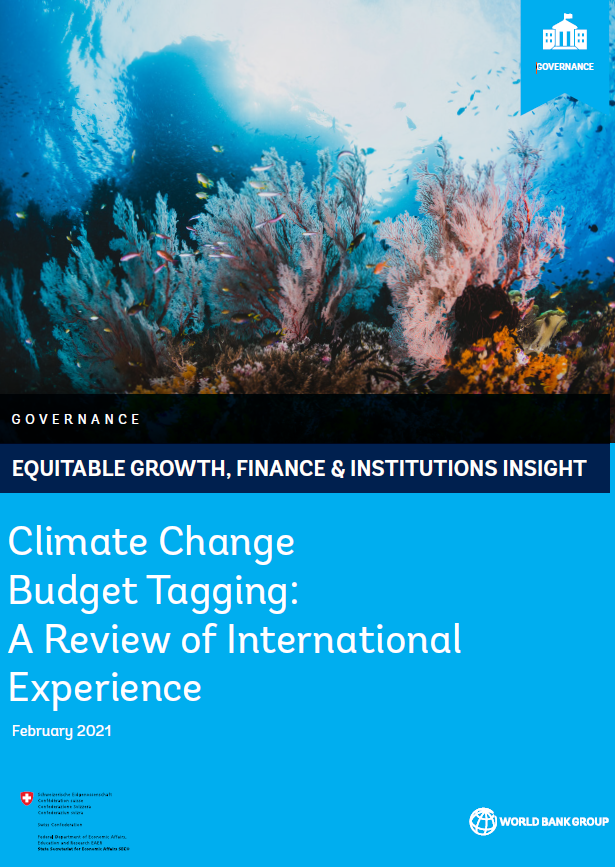 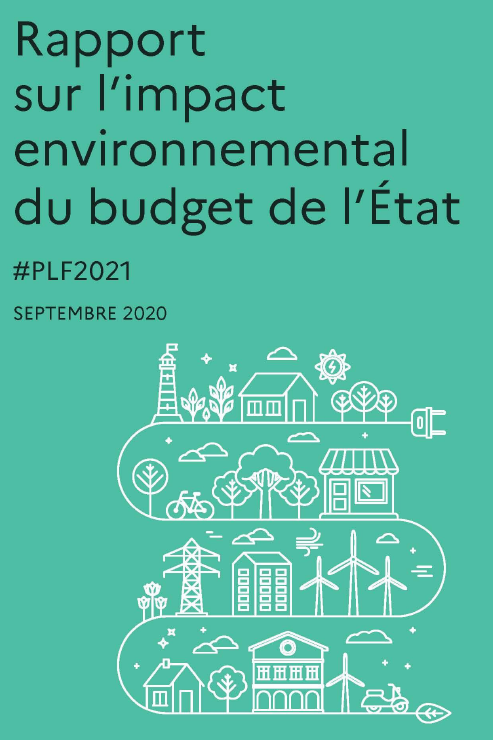 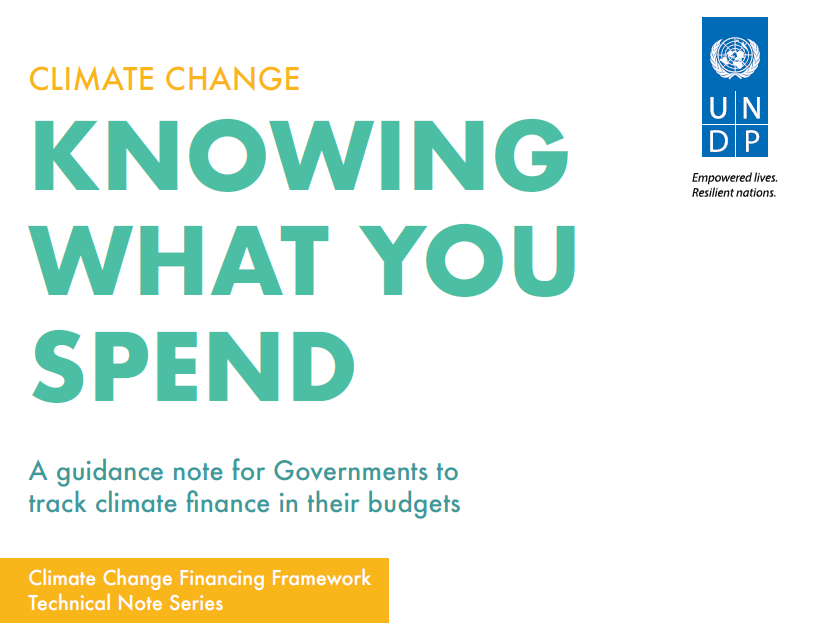 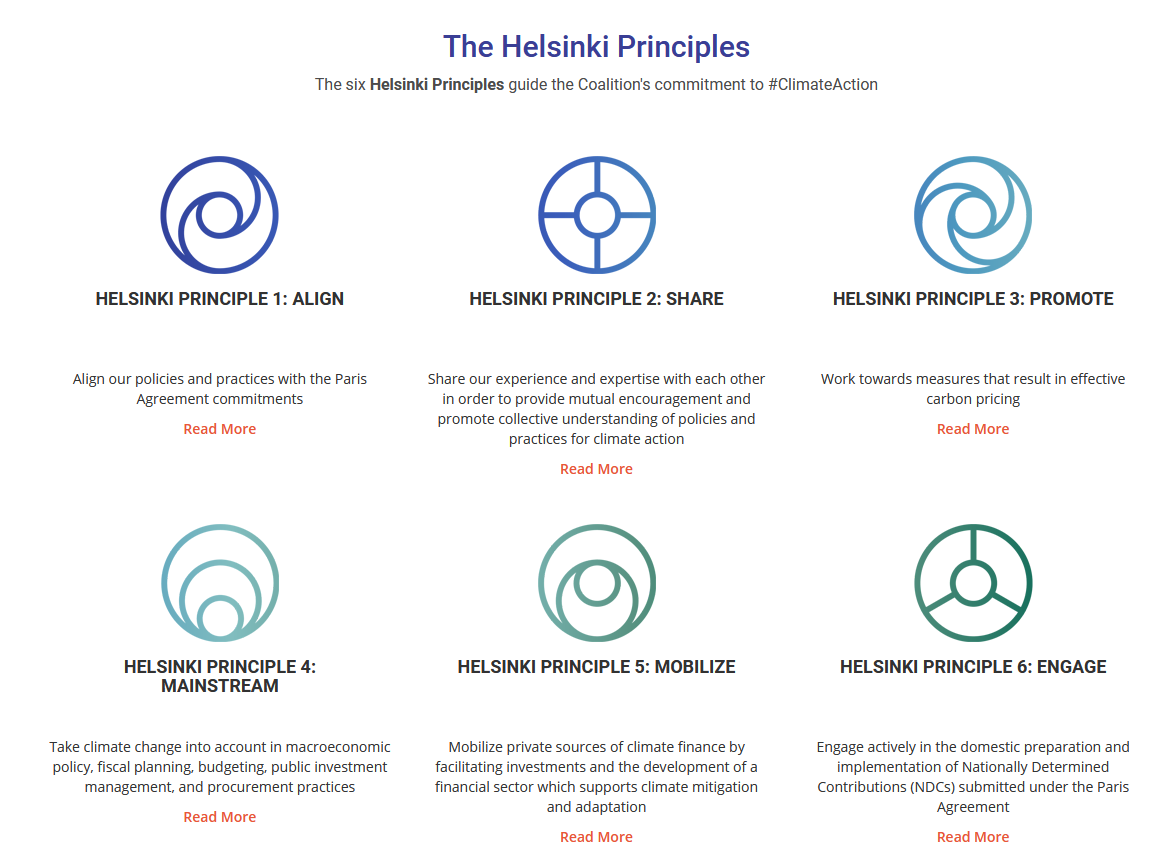 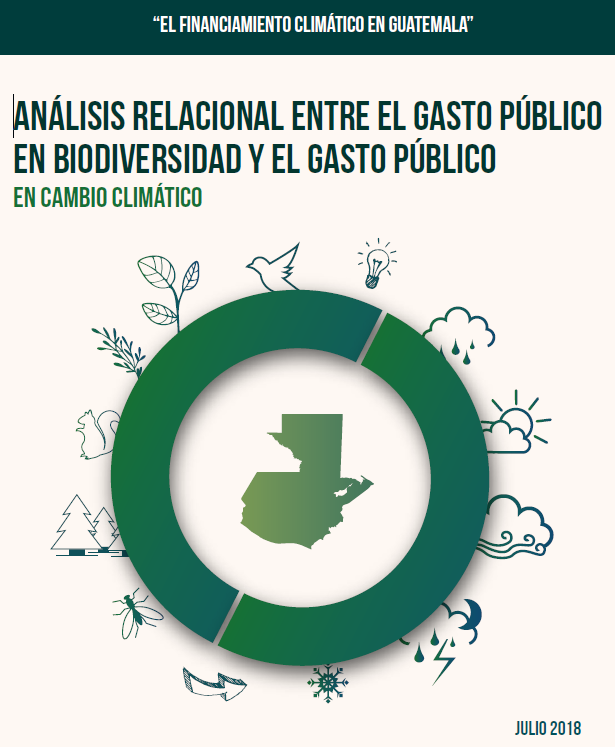 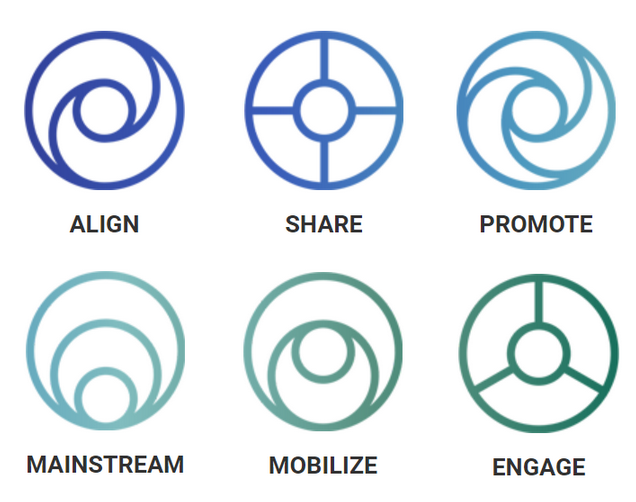 (UNDP, 2019)
(GFLAC - Colombia, 2016)
(France, 2020)
(World Bank, 2021)
(BIOFIN, 2018)
Ressources (3/3)
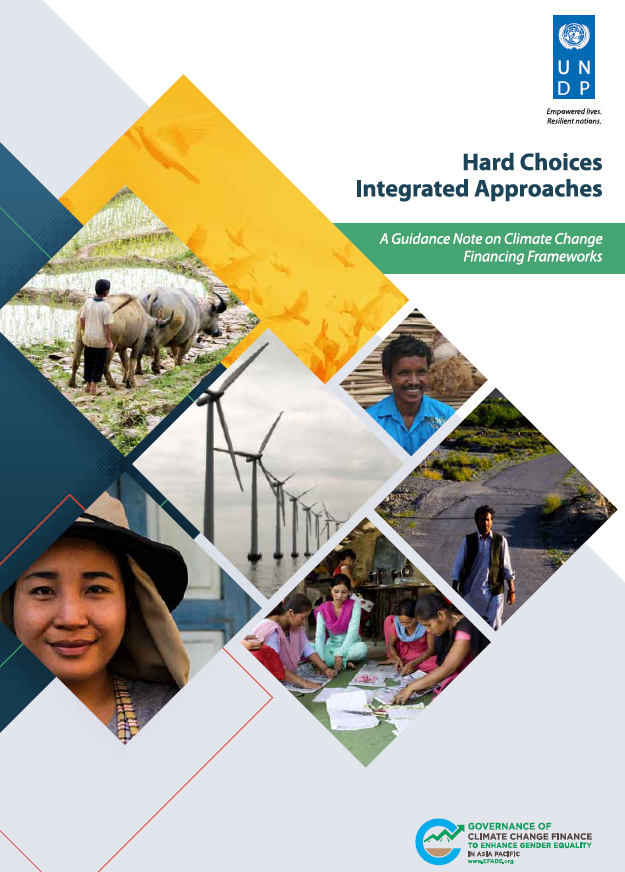 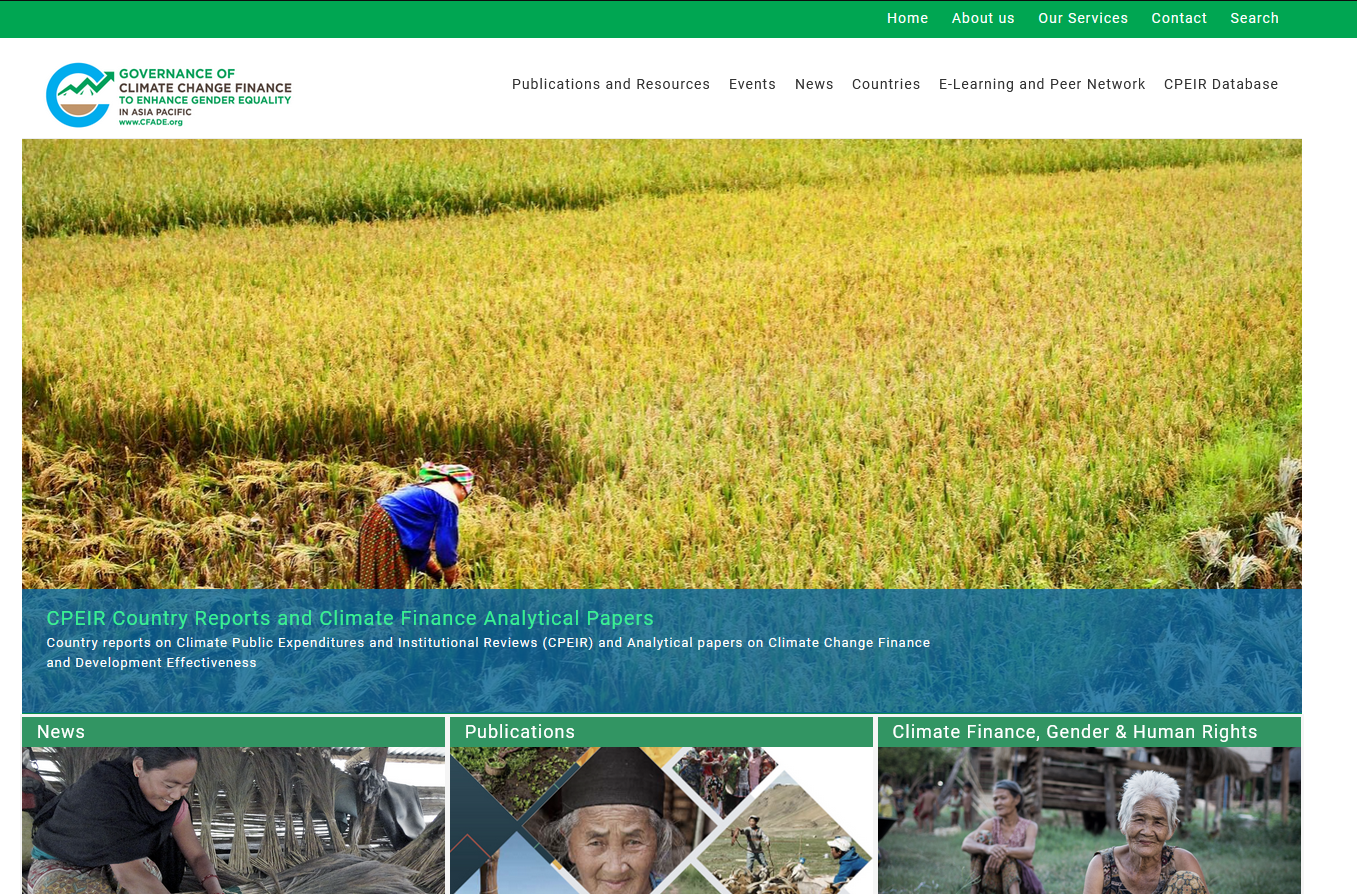 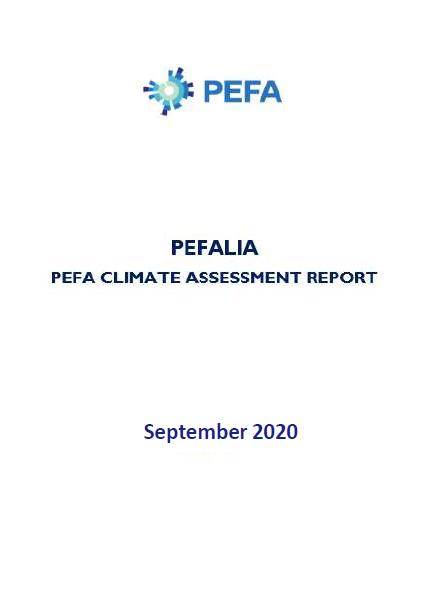 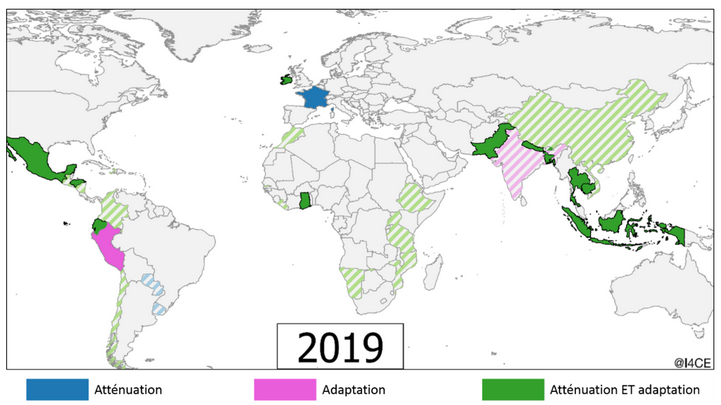 (UNDP, 2018)
(climatefinance-developmenteffectiveness.org)
(ID4D, 2020)
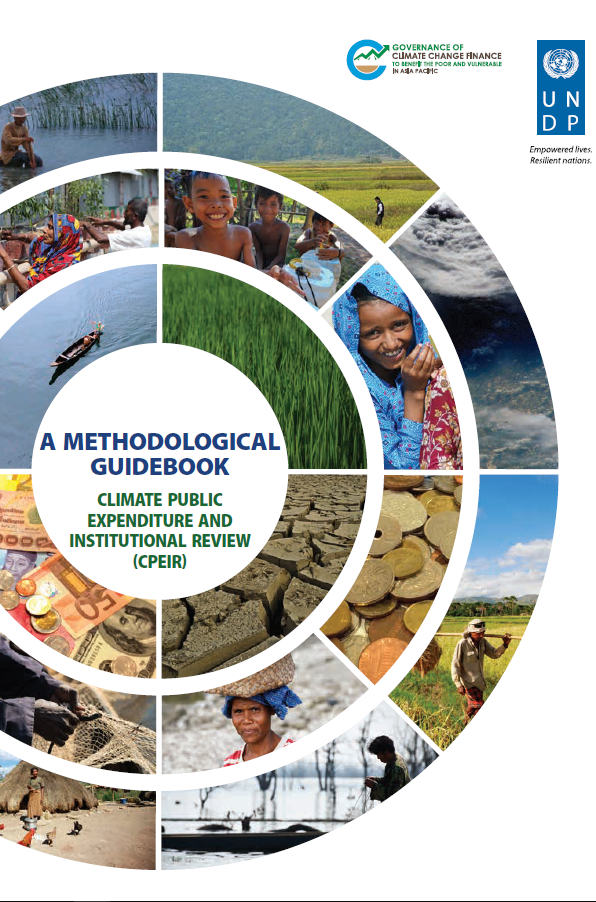 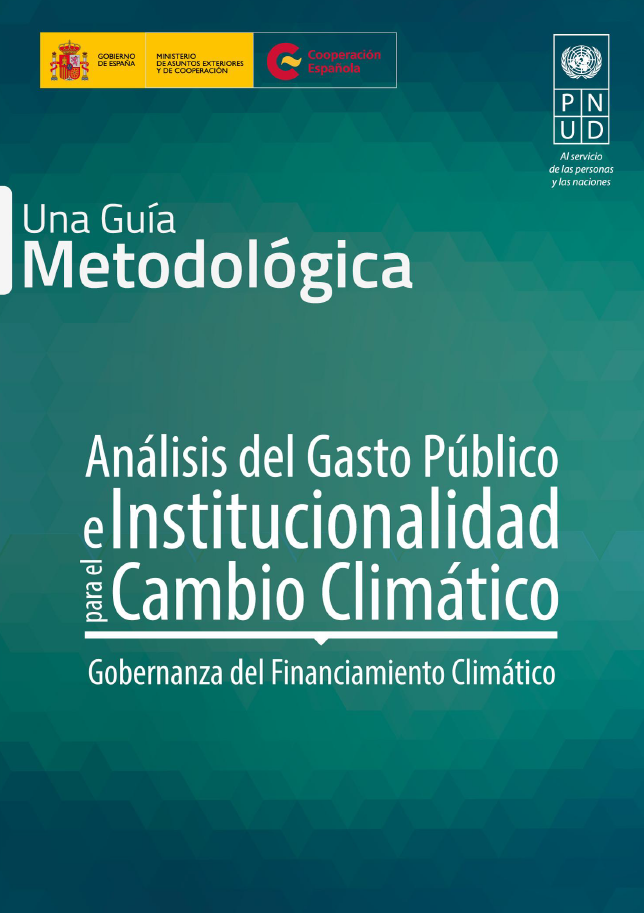 (PEFA, 2020)
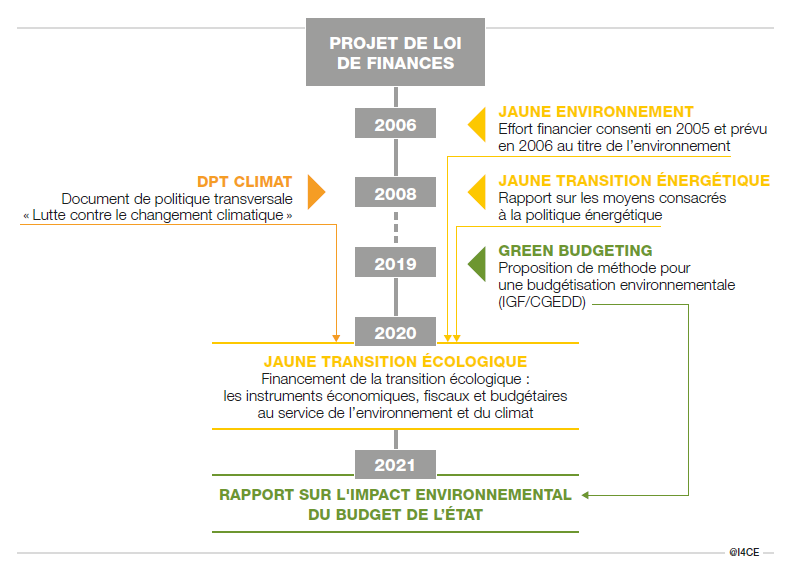 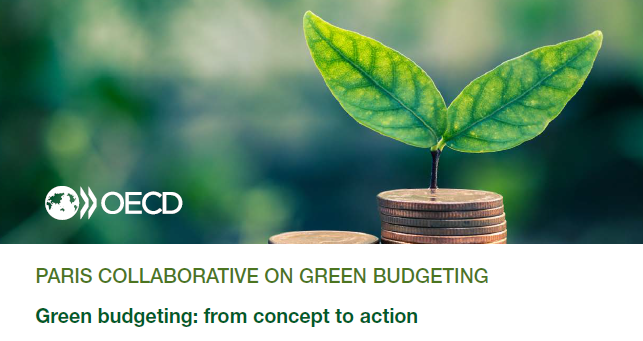 (UNDP, 2015)
(UNDP, 2016)
(I4CE, 2020)
oecd.org